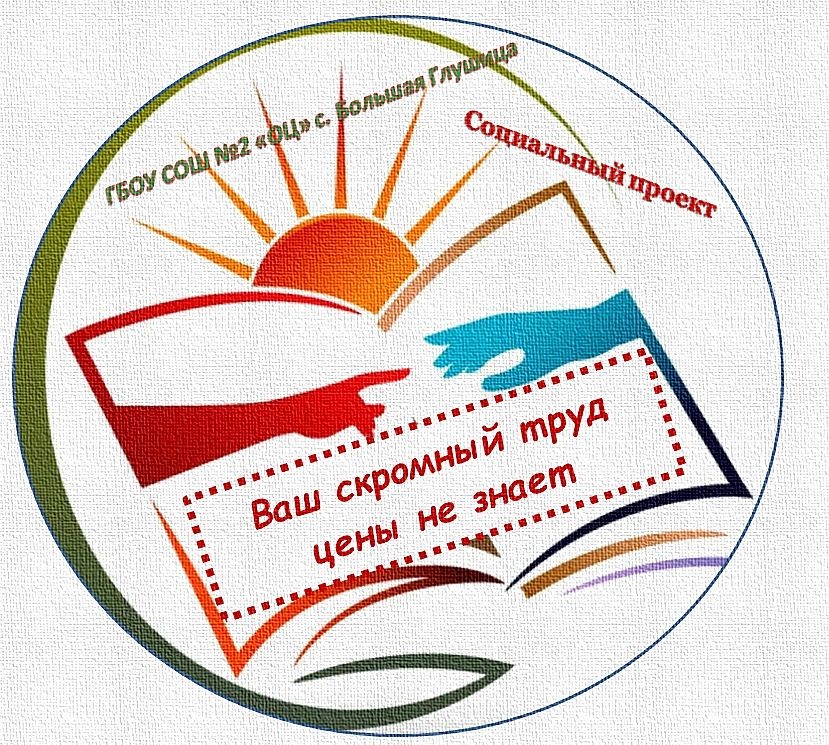 Социальный  проект “Ваш  скромный труд  цены не  знает…”
Общешкольный долгосрочный социальный проект
В презентации  использованы  материалы, собранные в  ходе работы над  проектом
Эмблема проекта
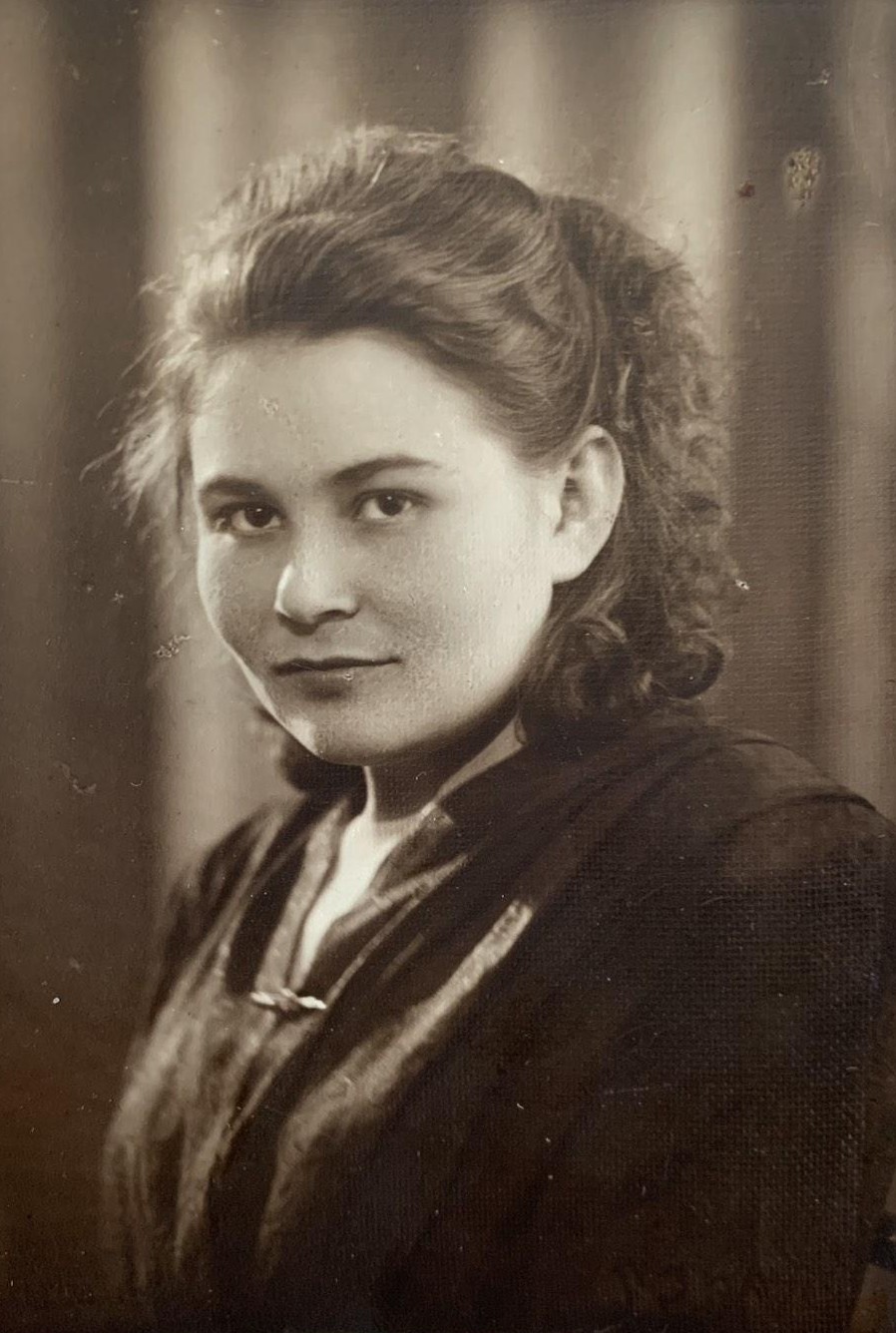 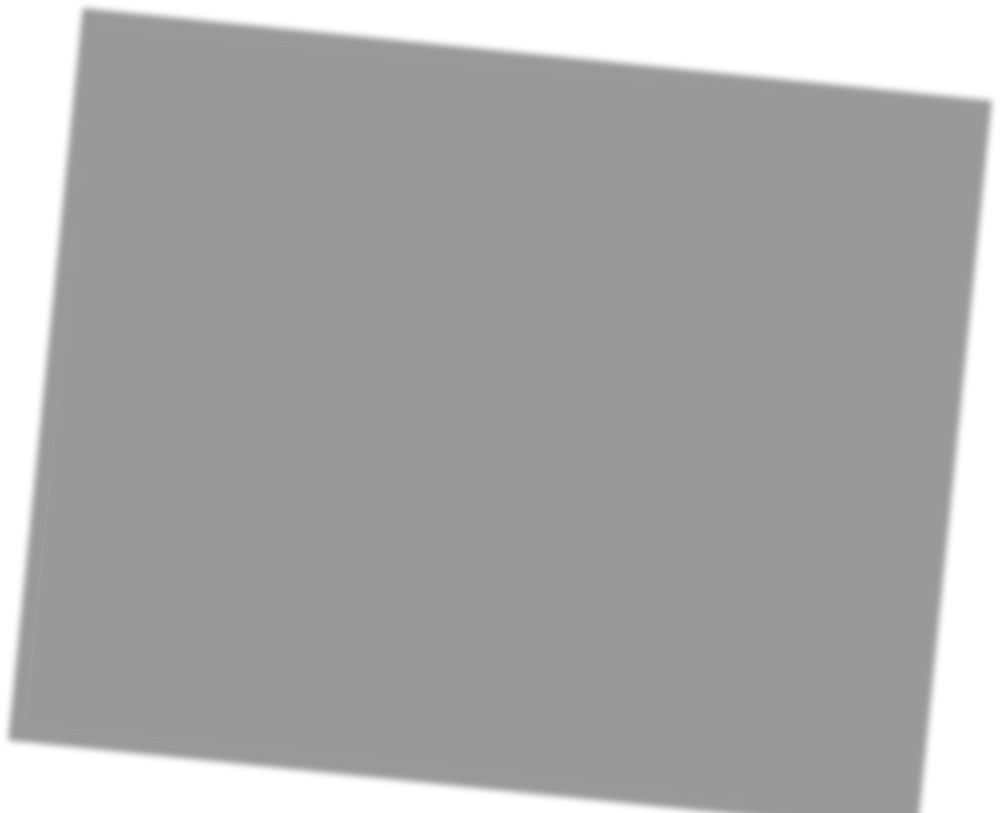 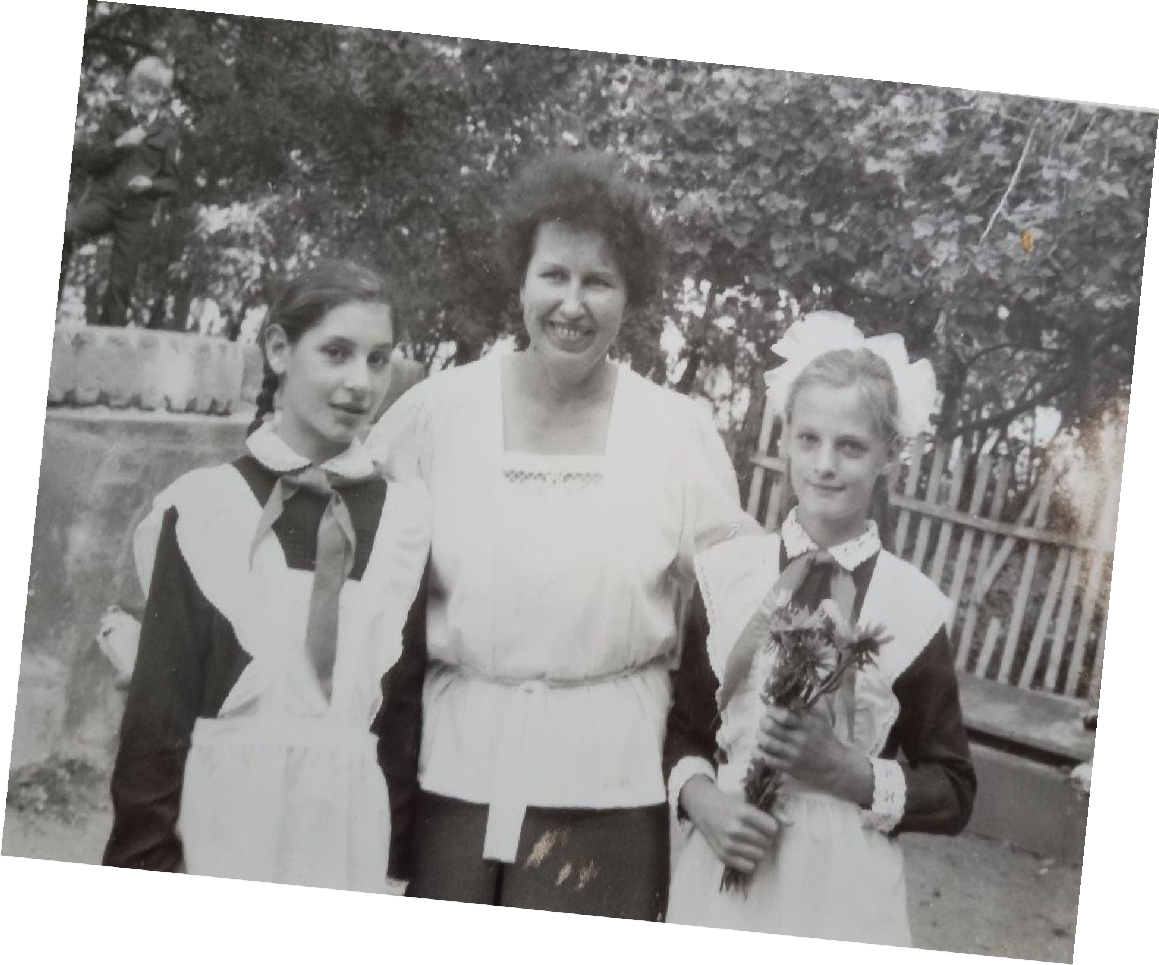 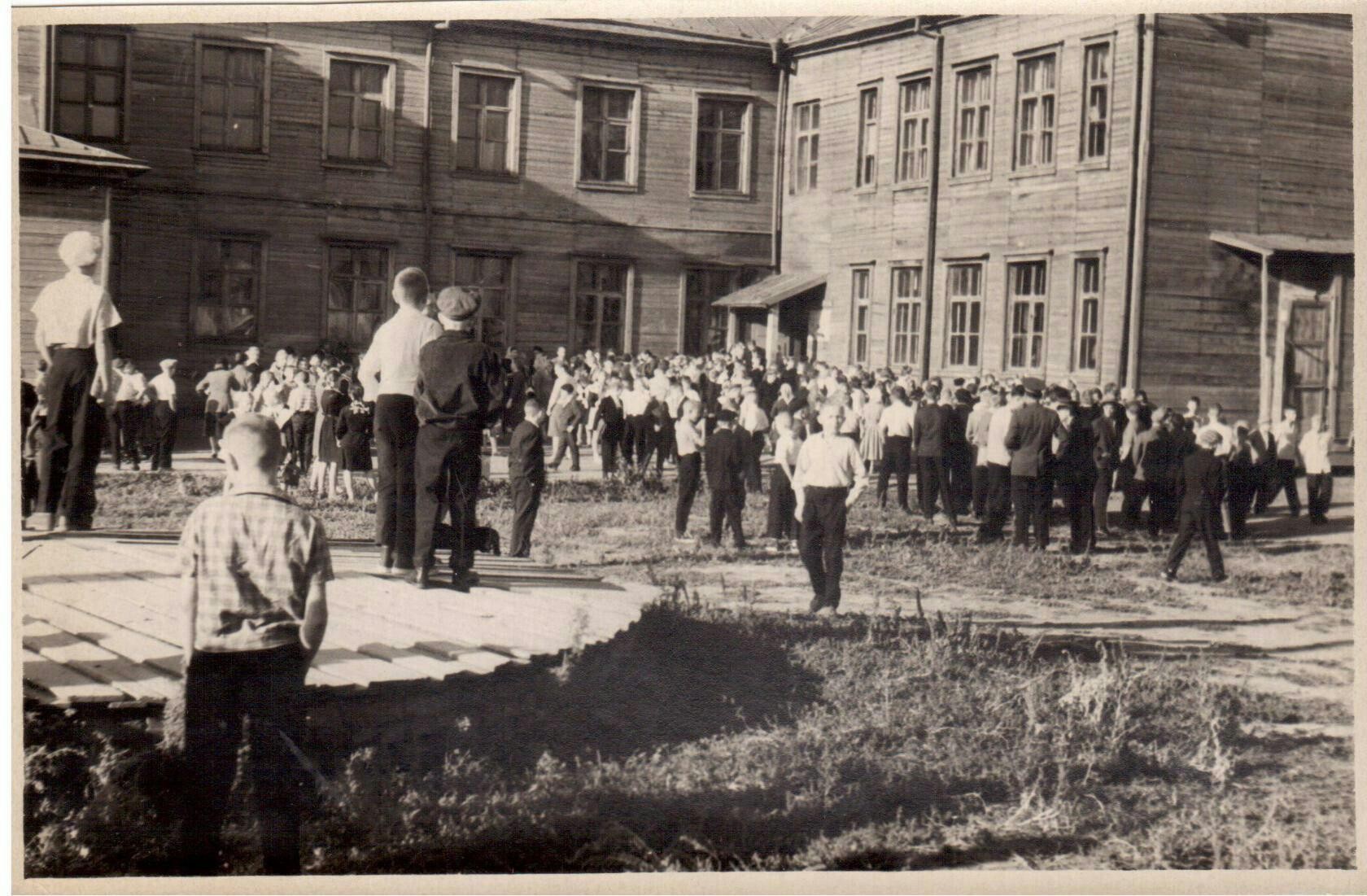 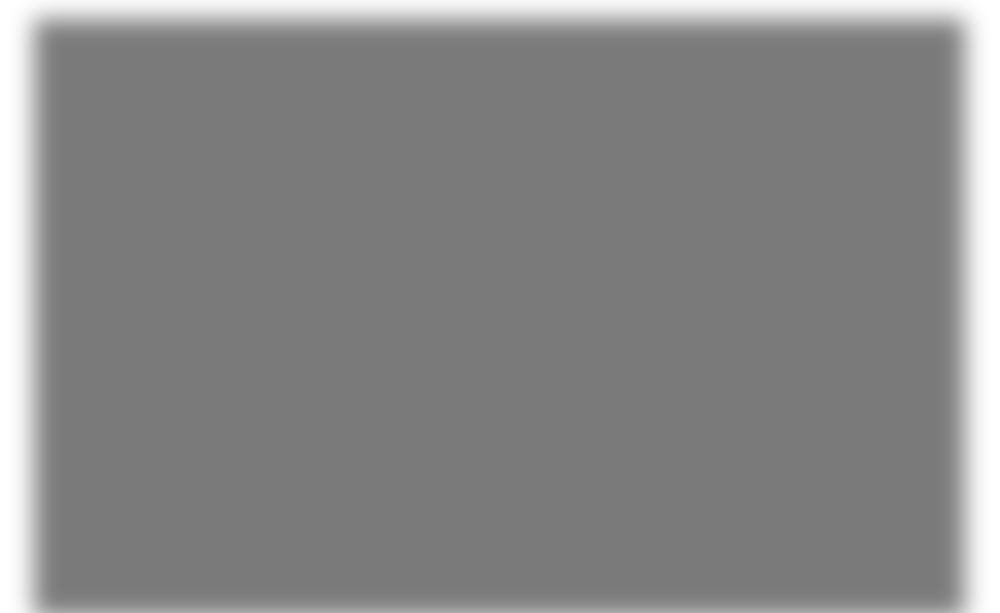 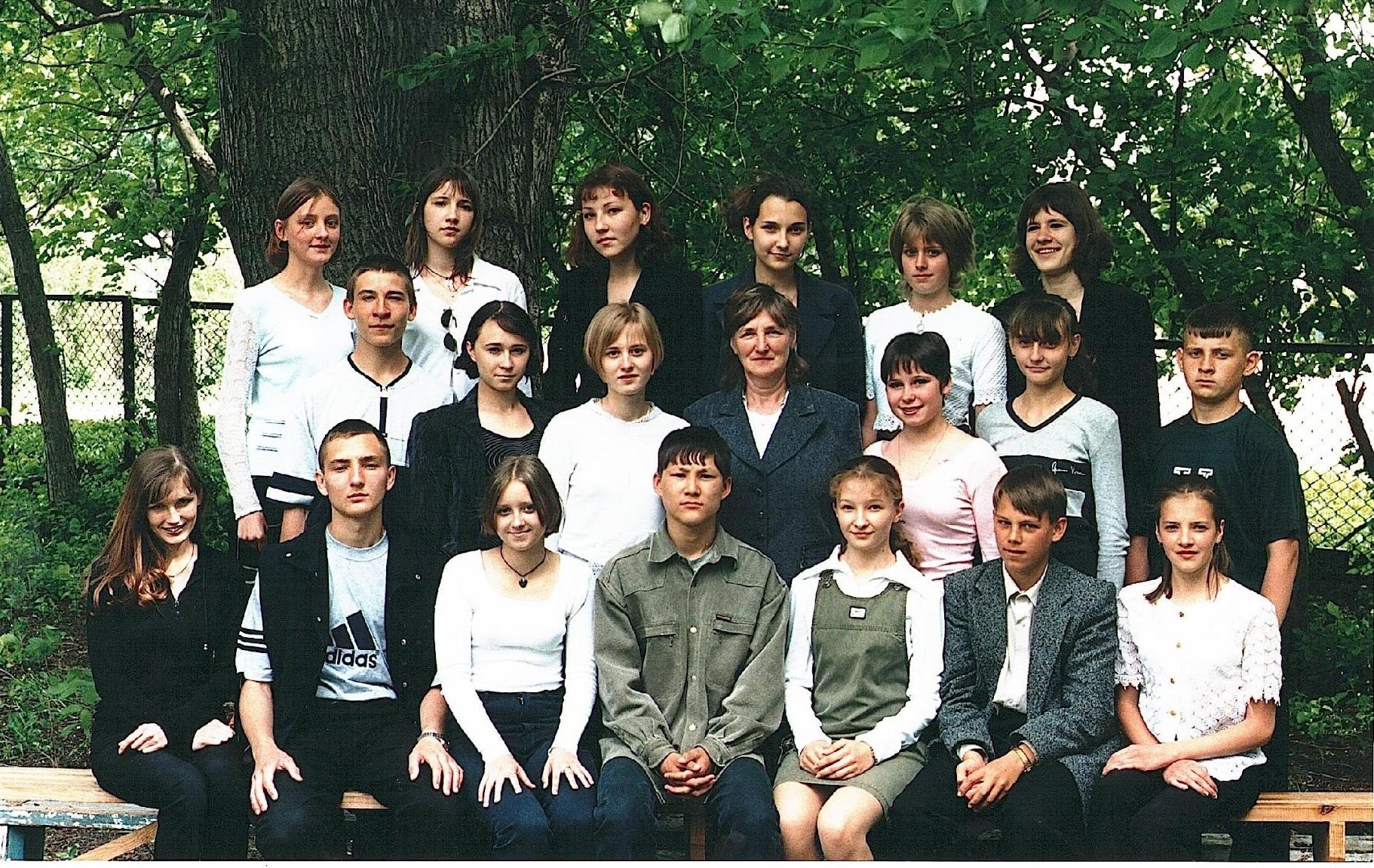 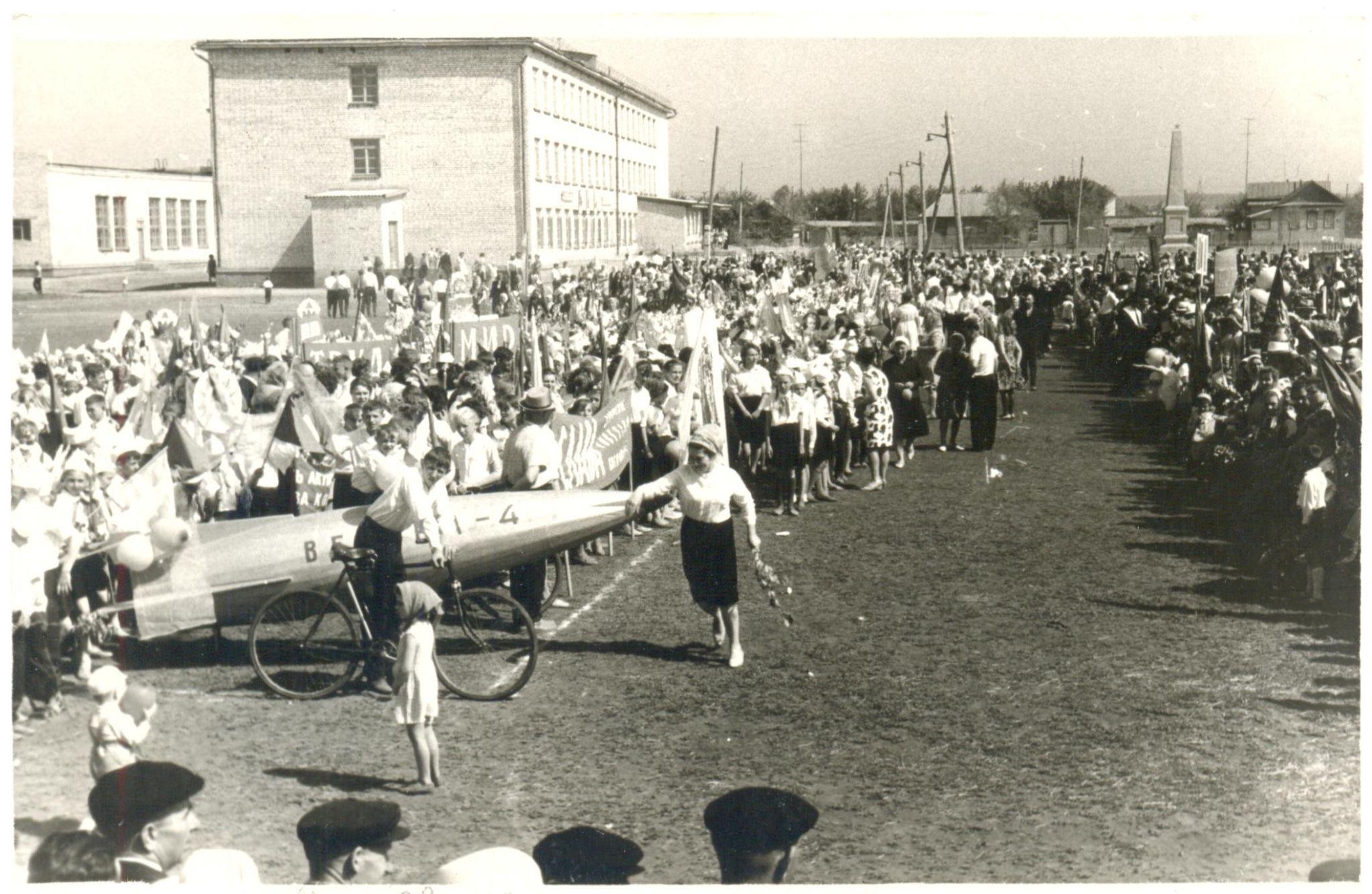 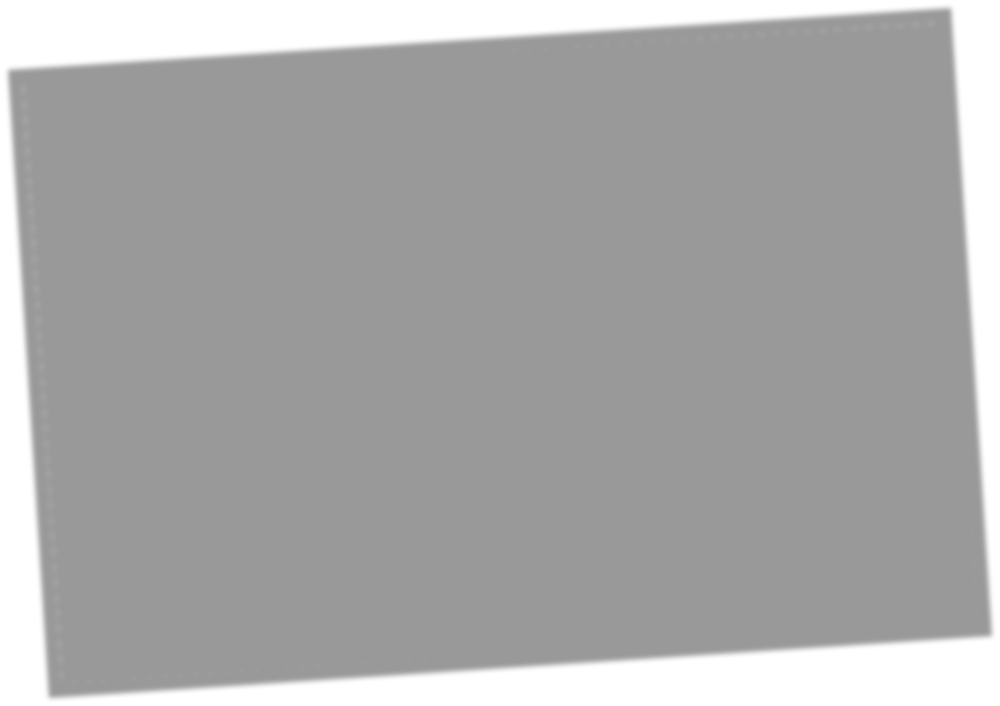 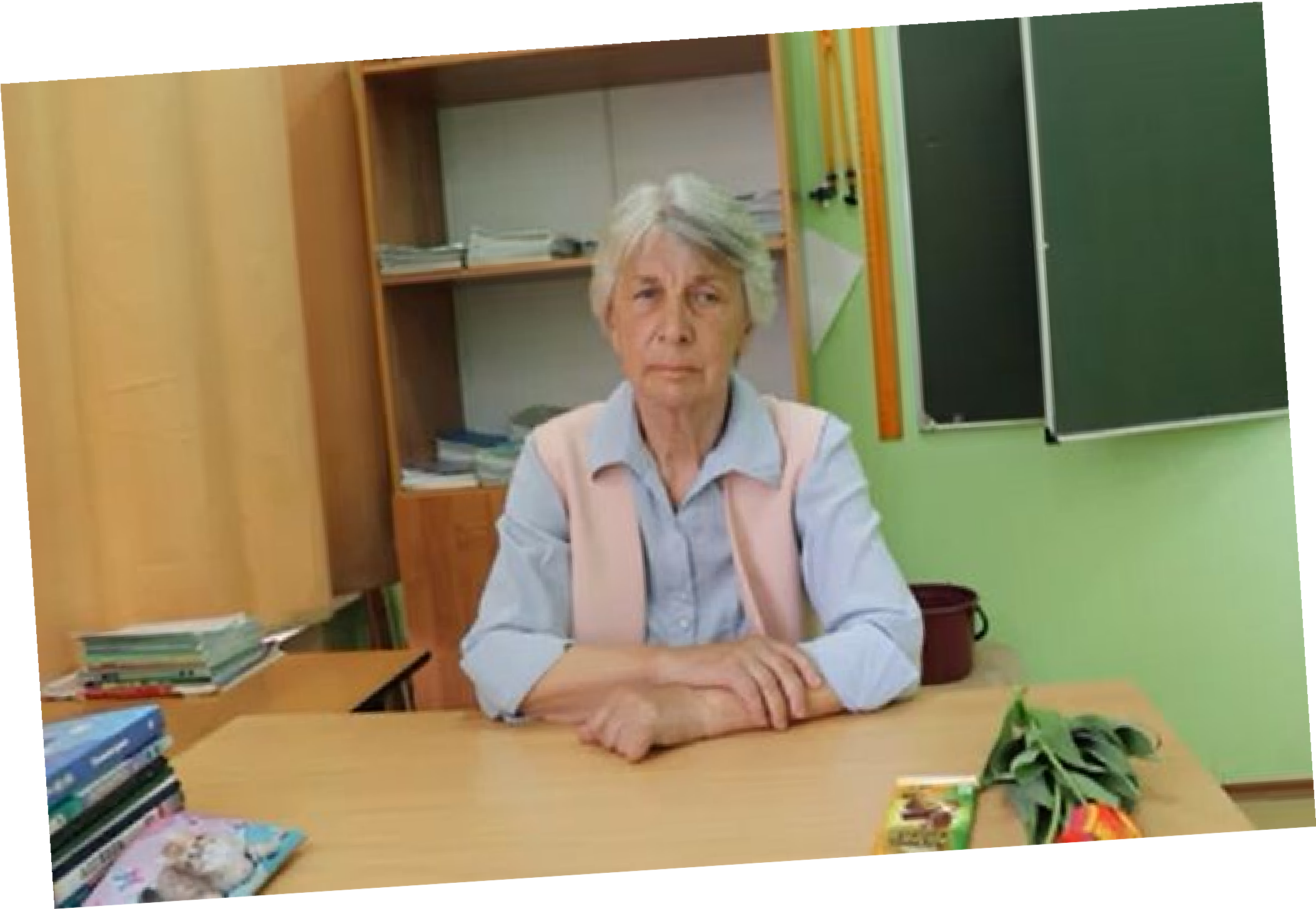 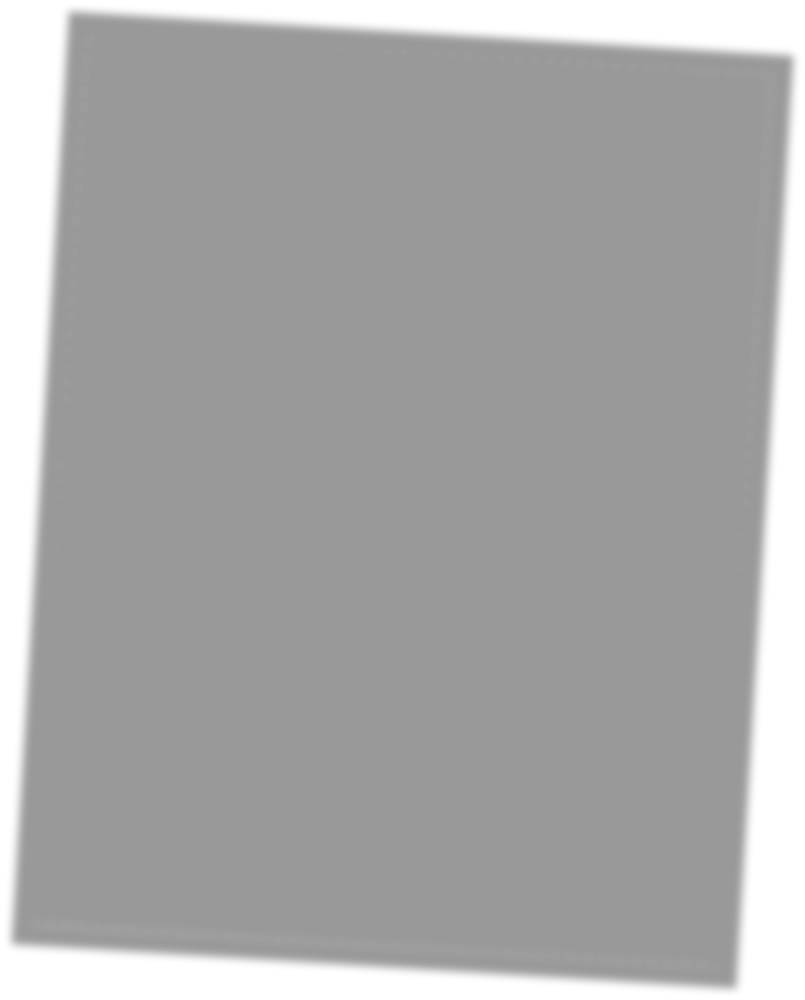 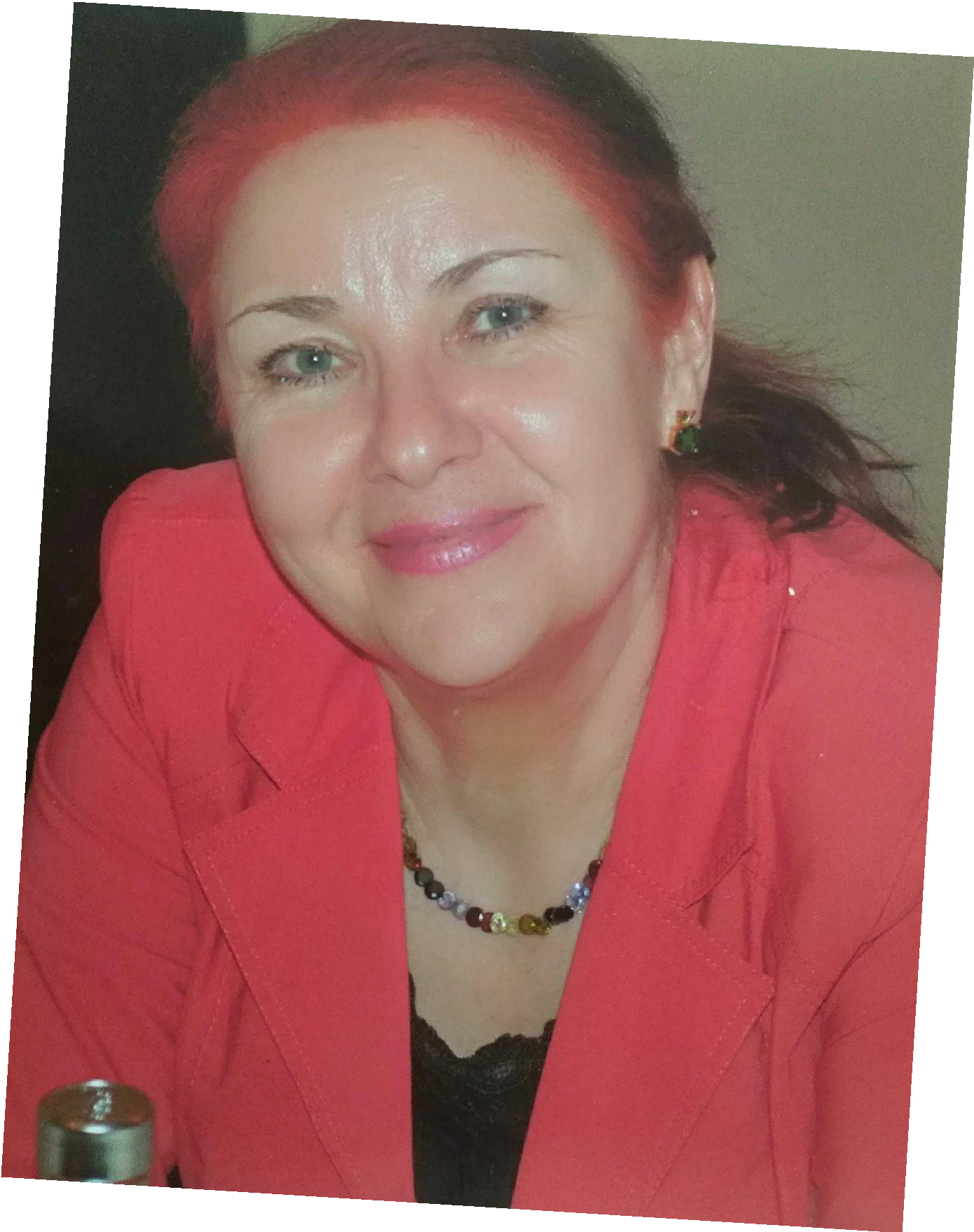 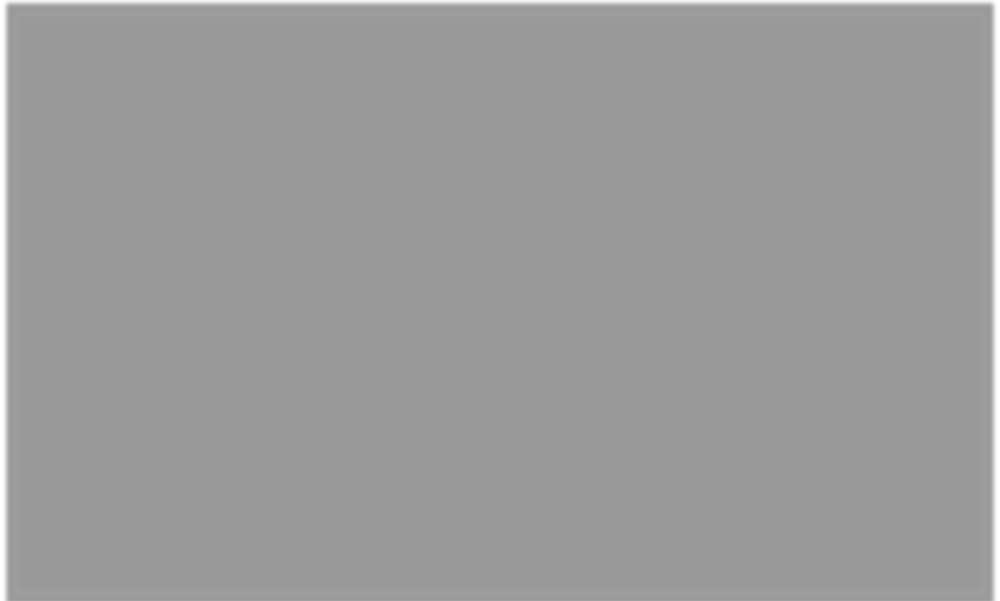 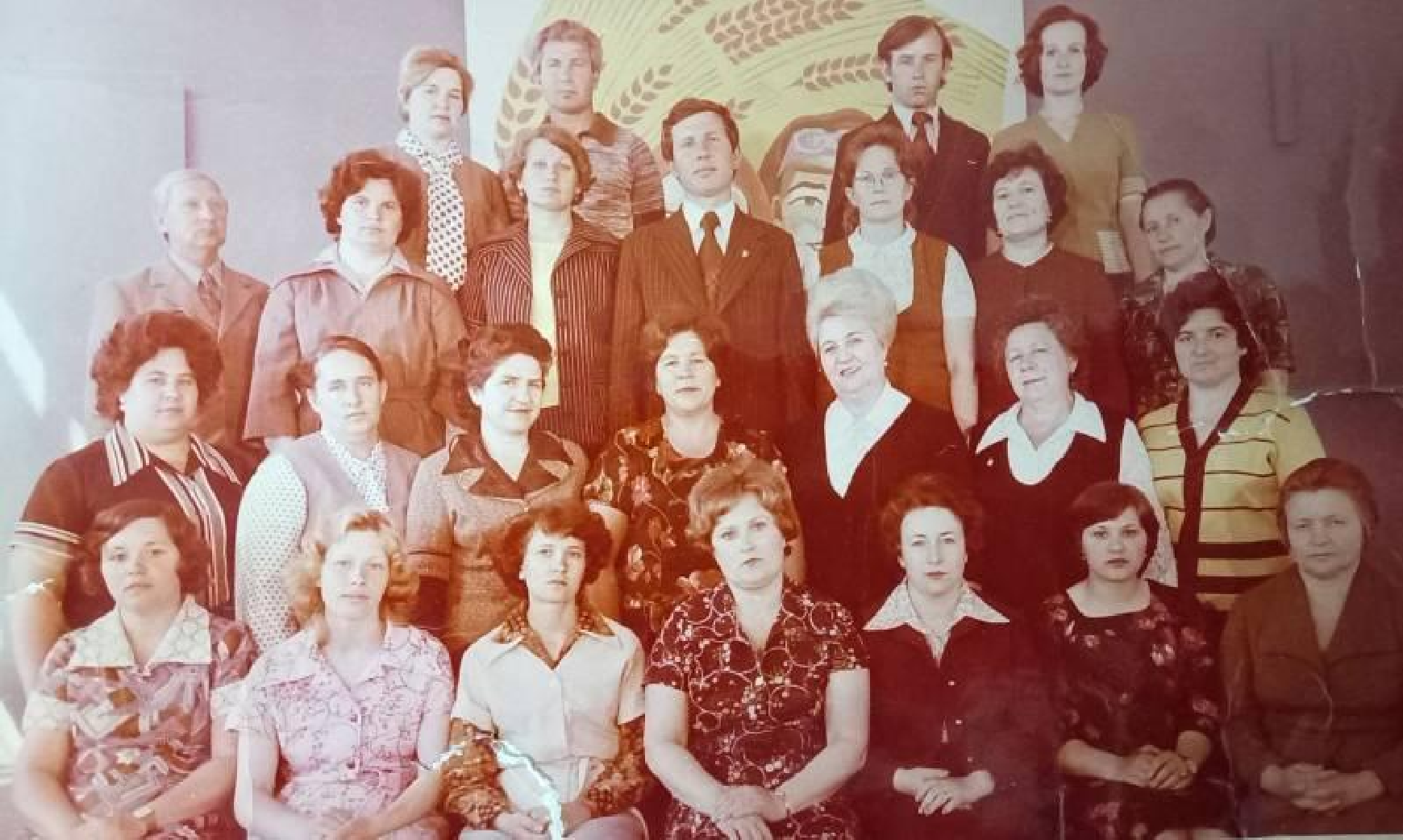 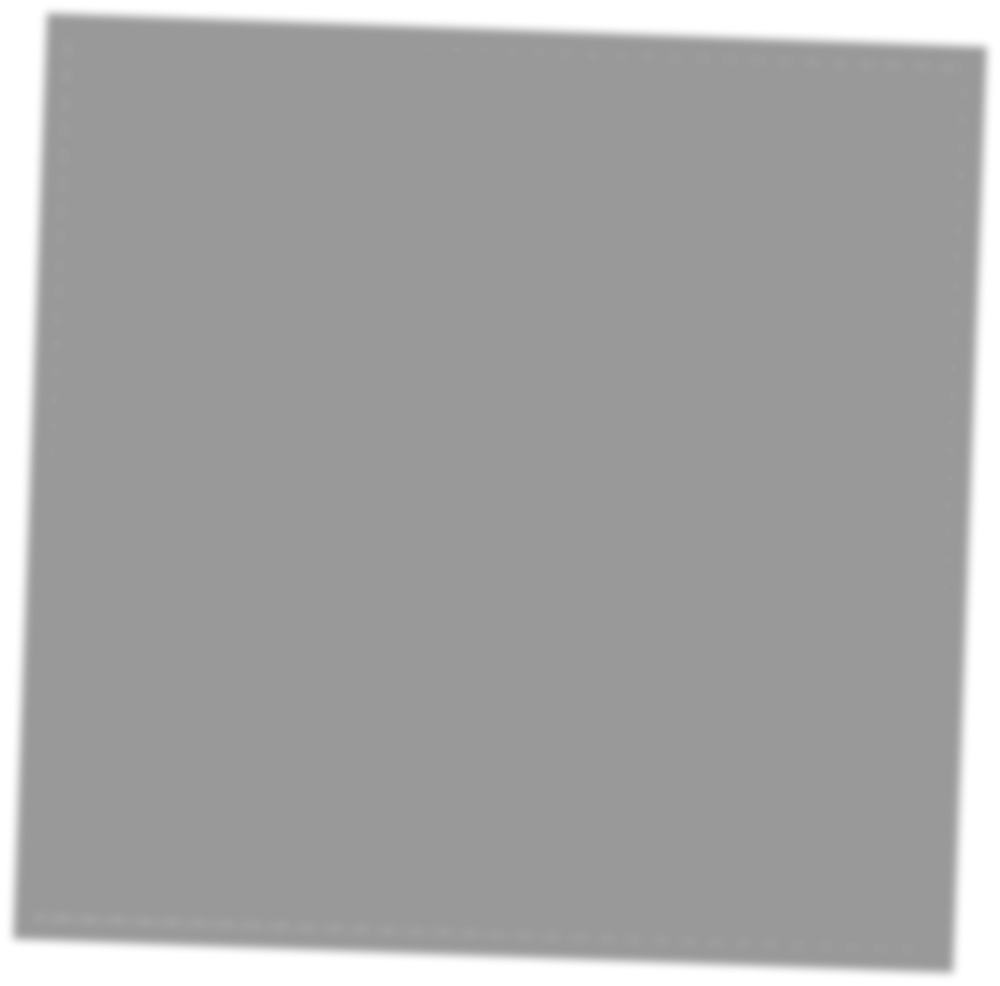 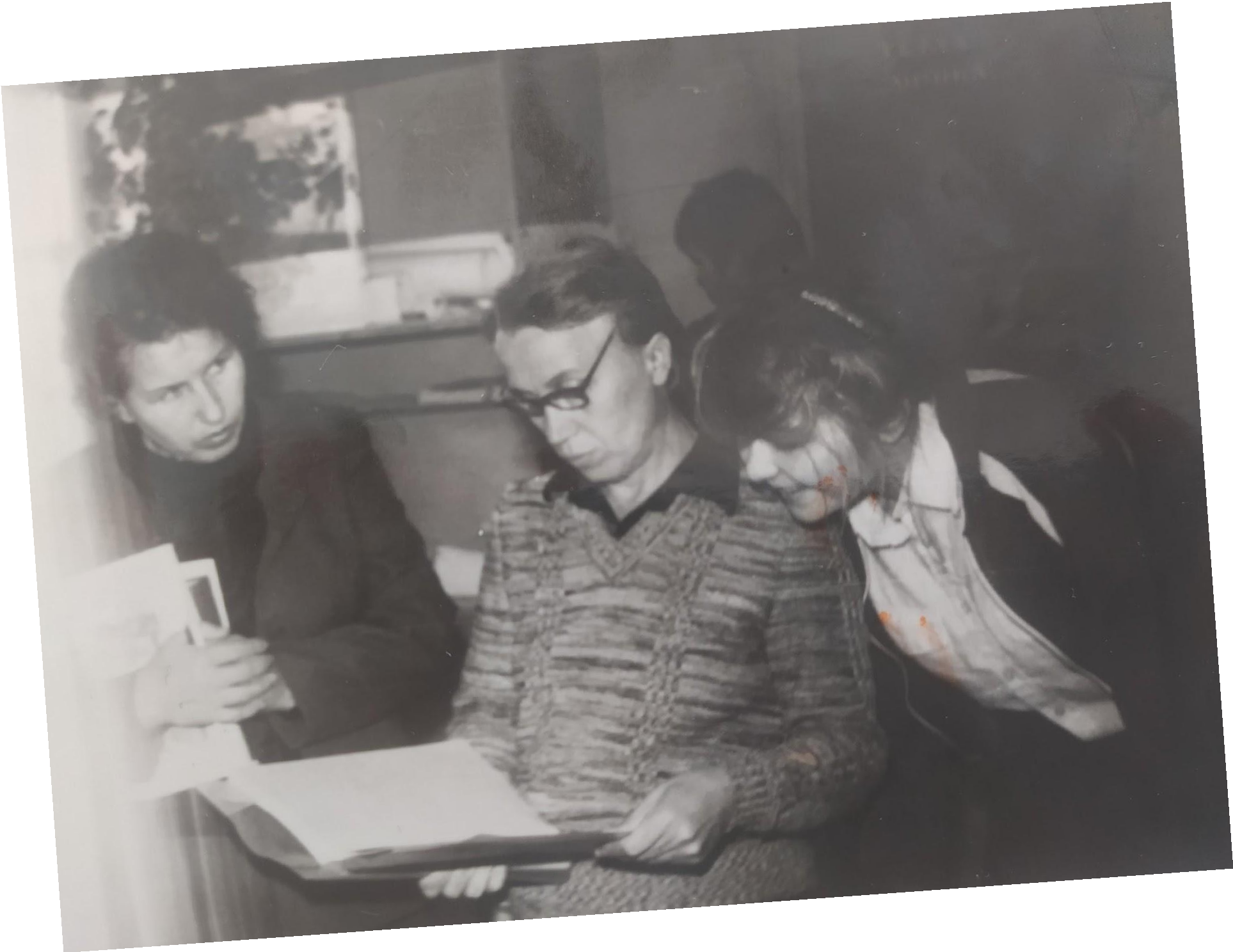 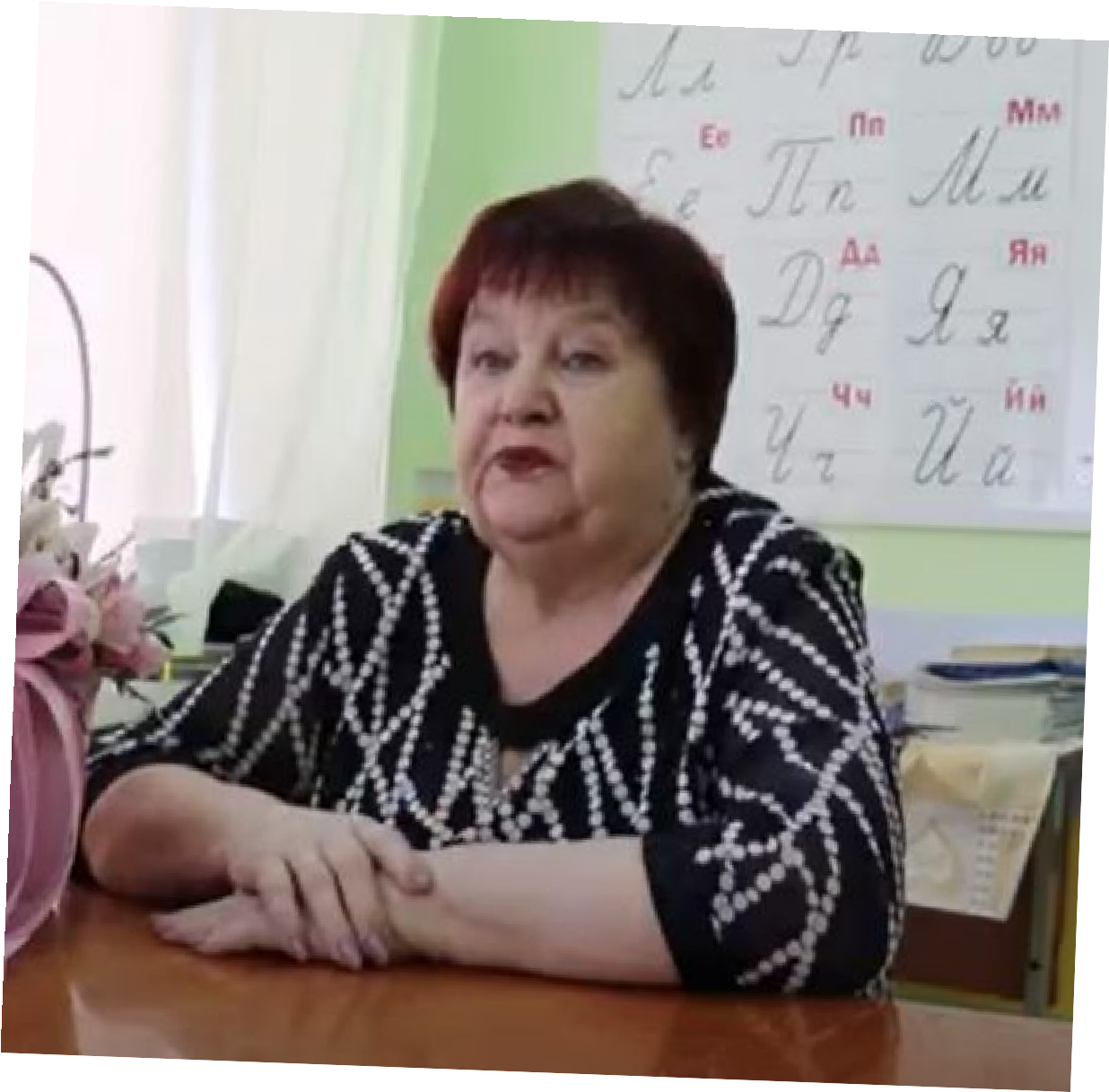 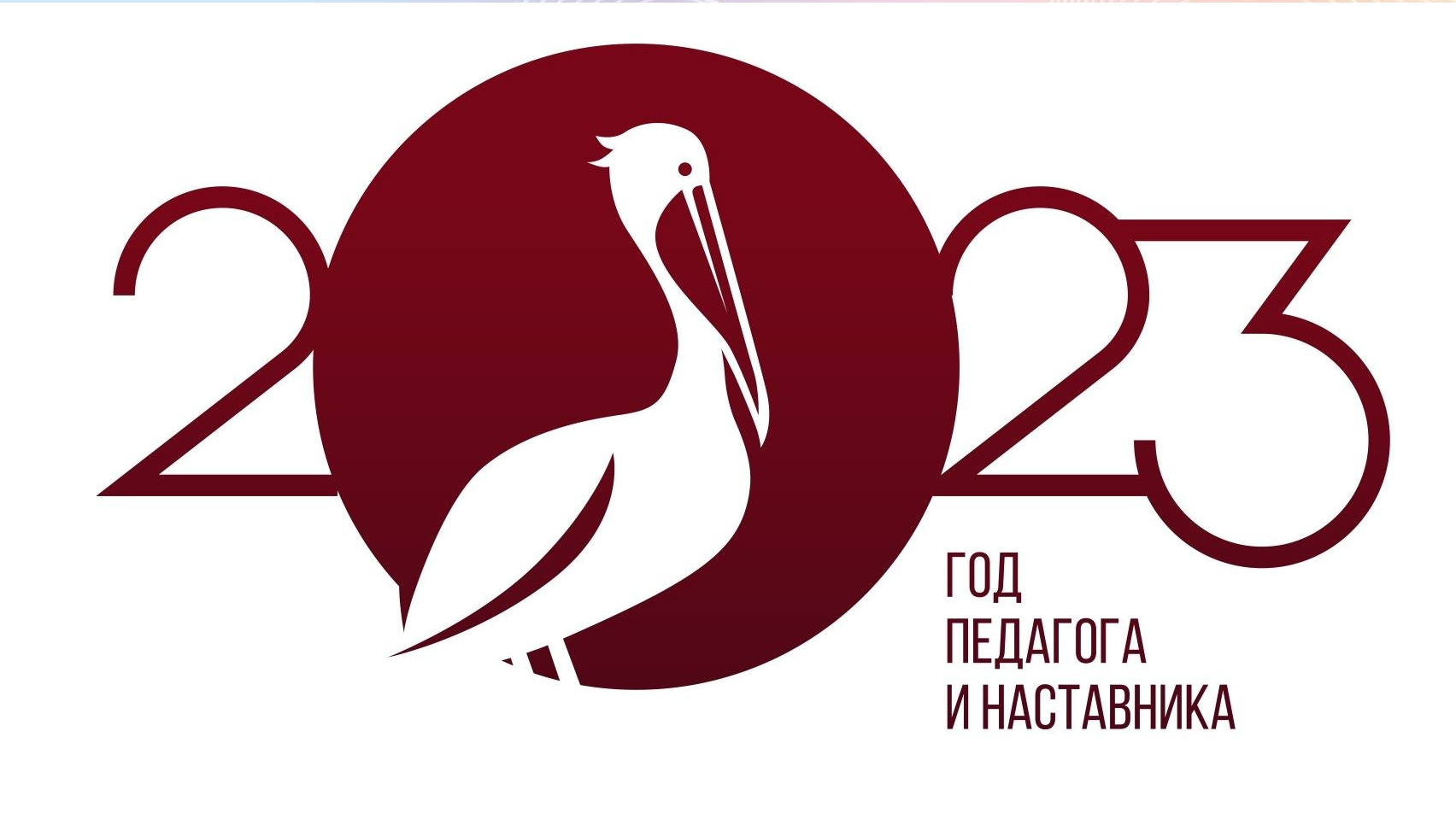 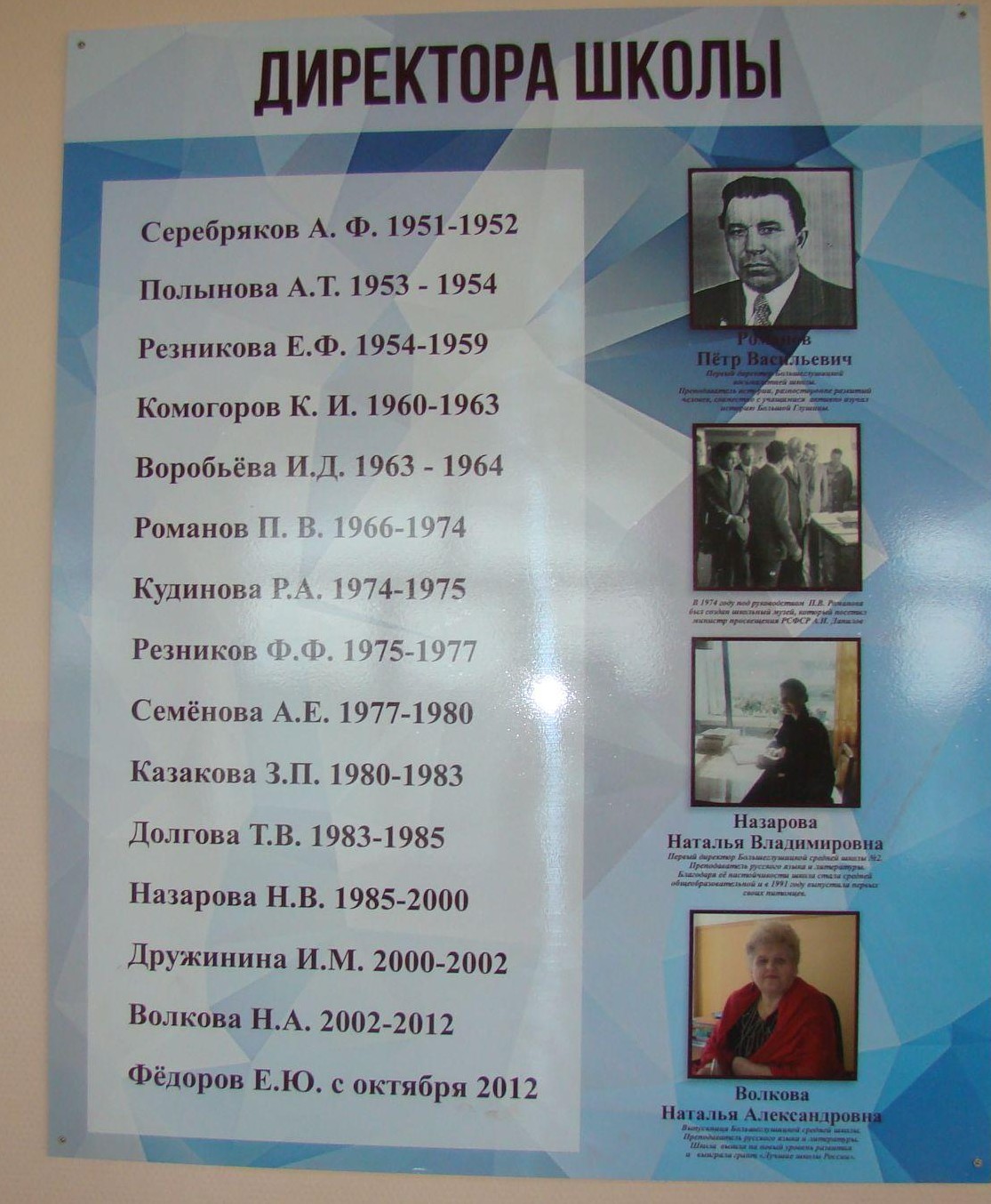 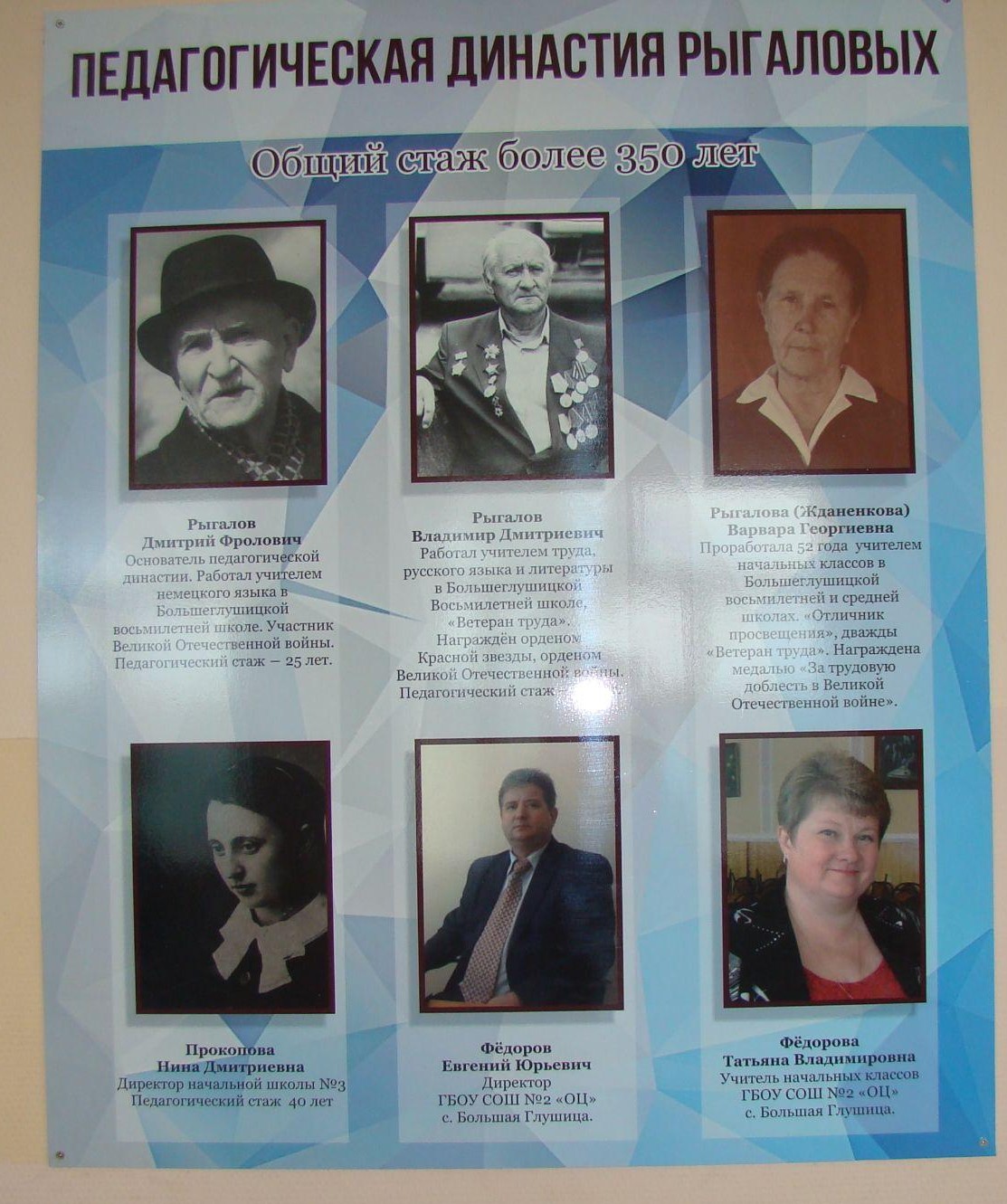 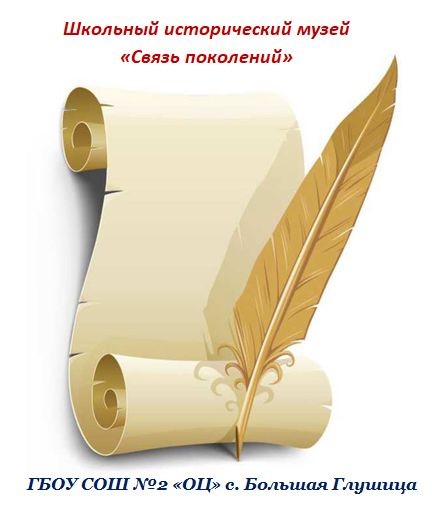 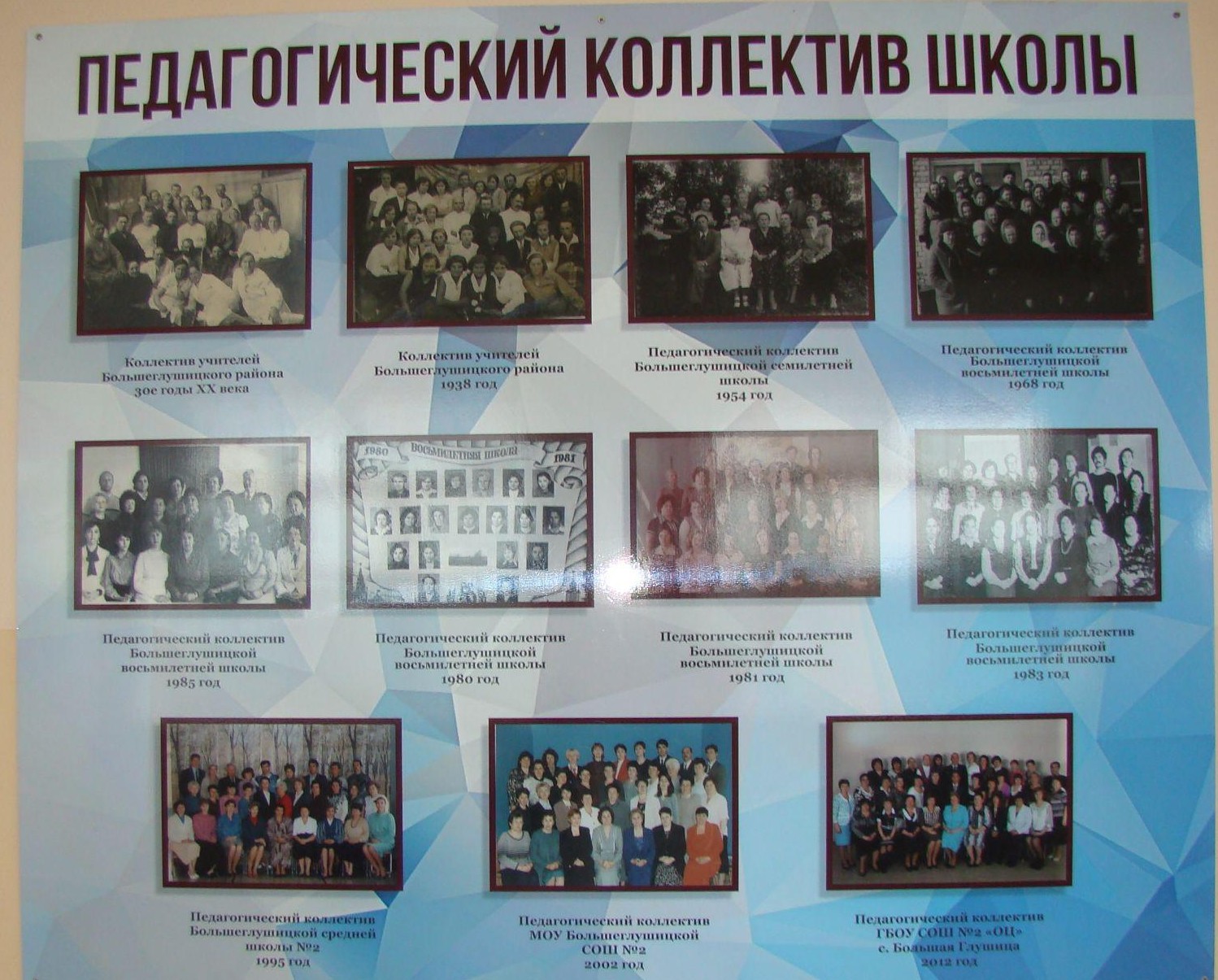 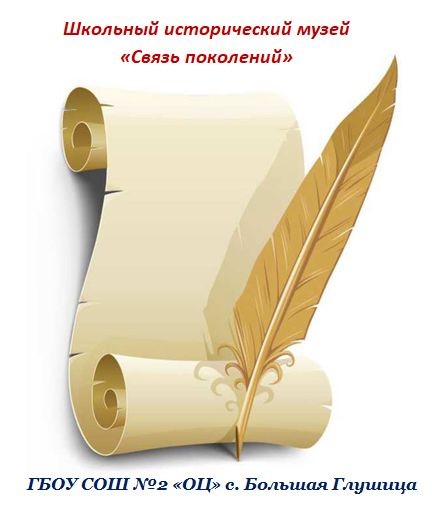 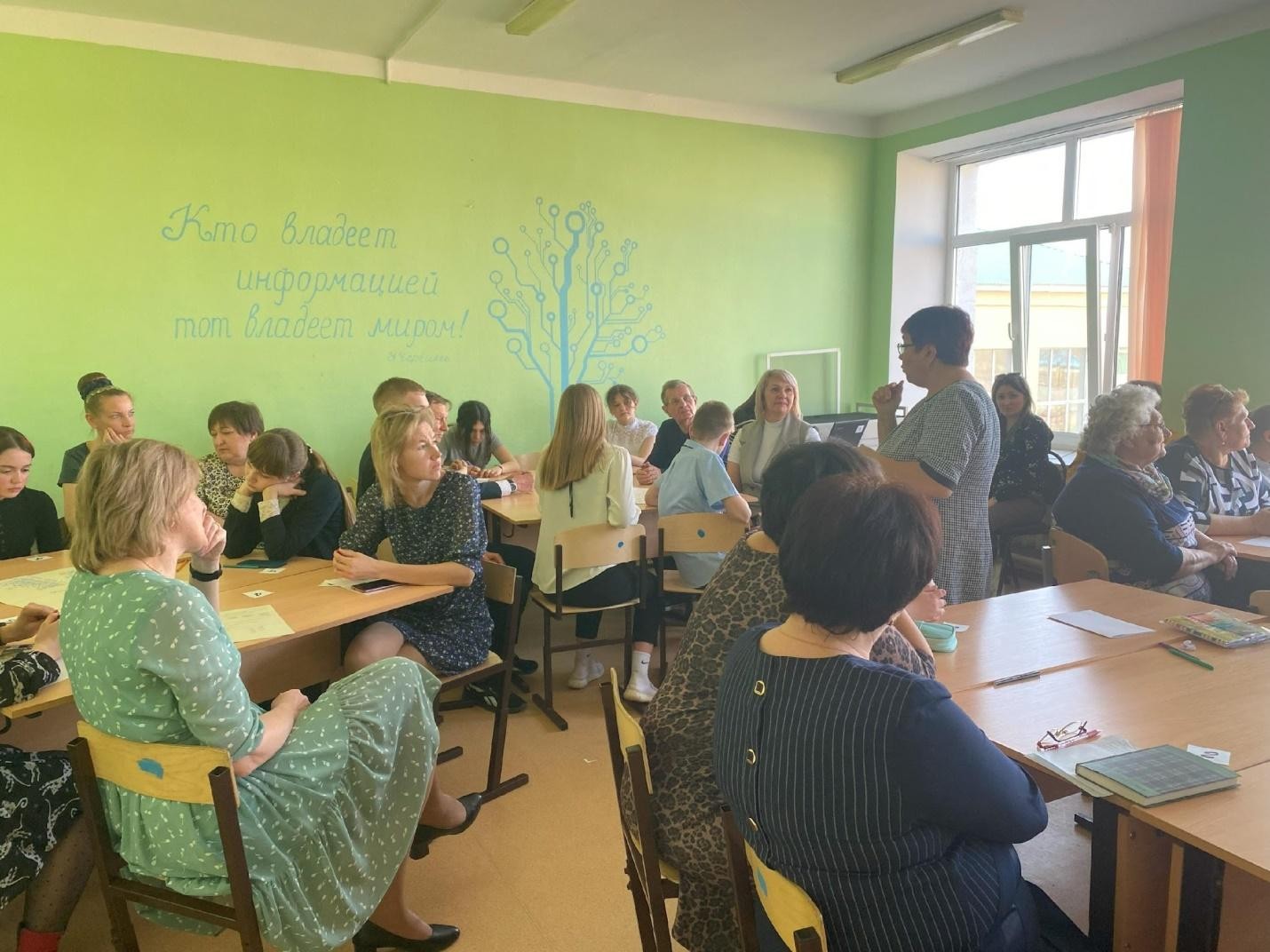 “Мозговой штурм”  творческих групп.  Рождение проекта.
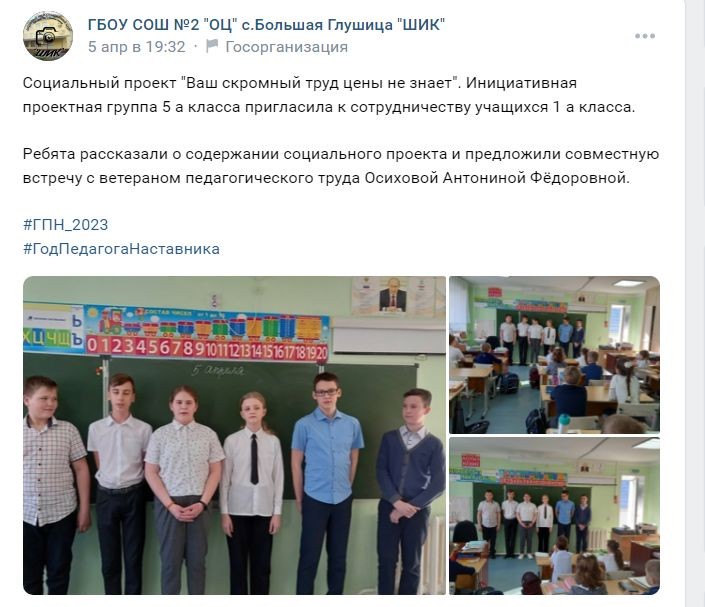 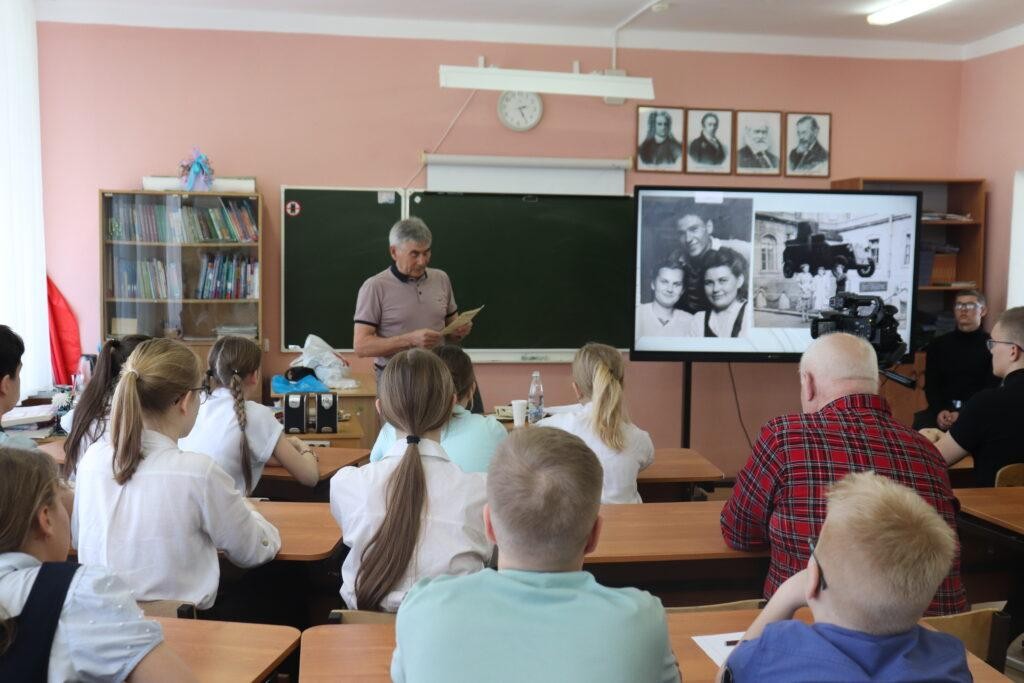 Старт  проекта
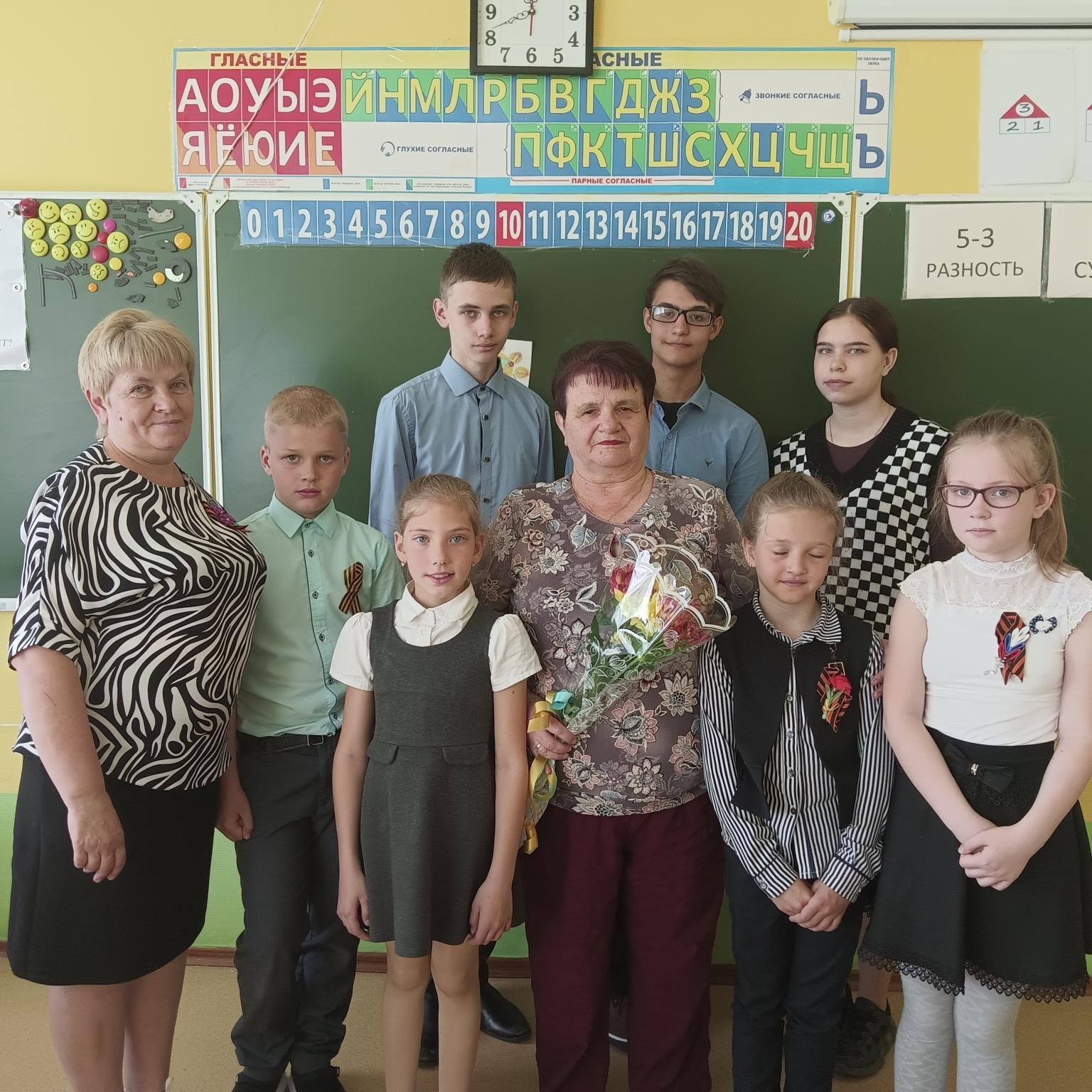 Встреча с  Кохниченко  Галиной  Владимировной
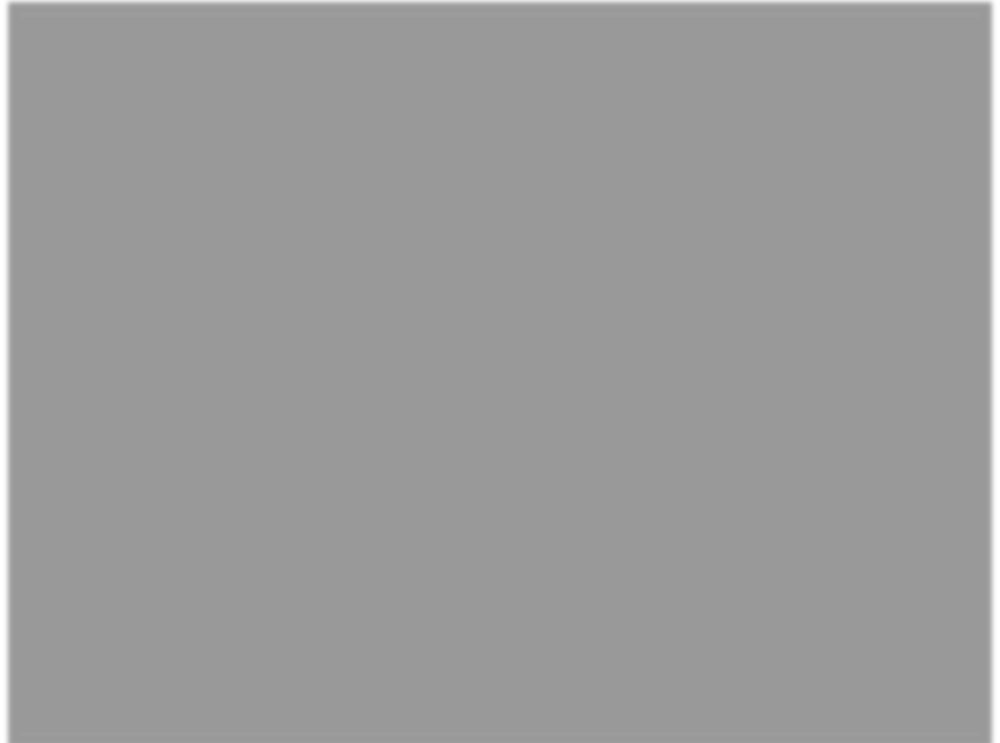 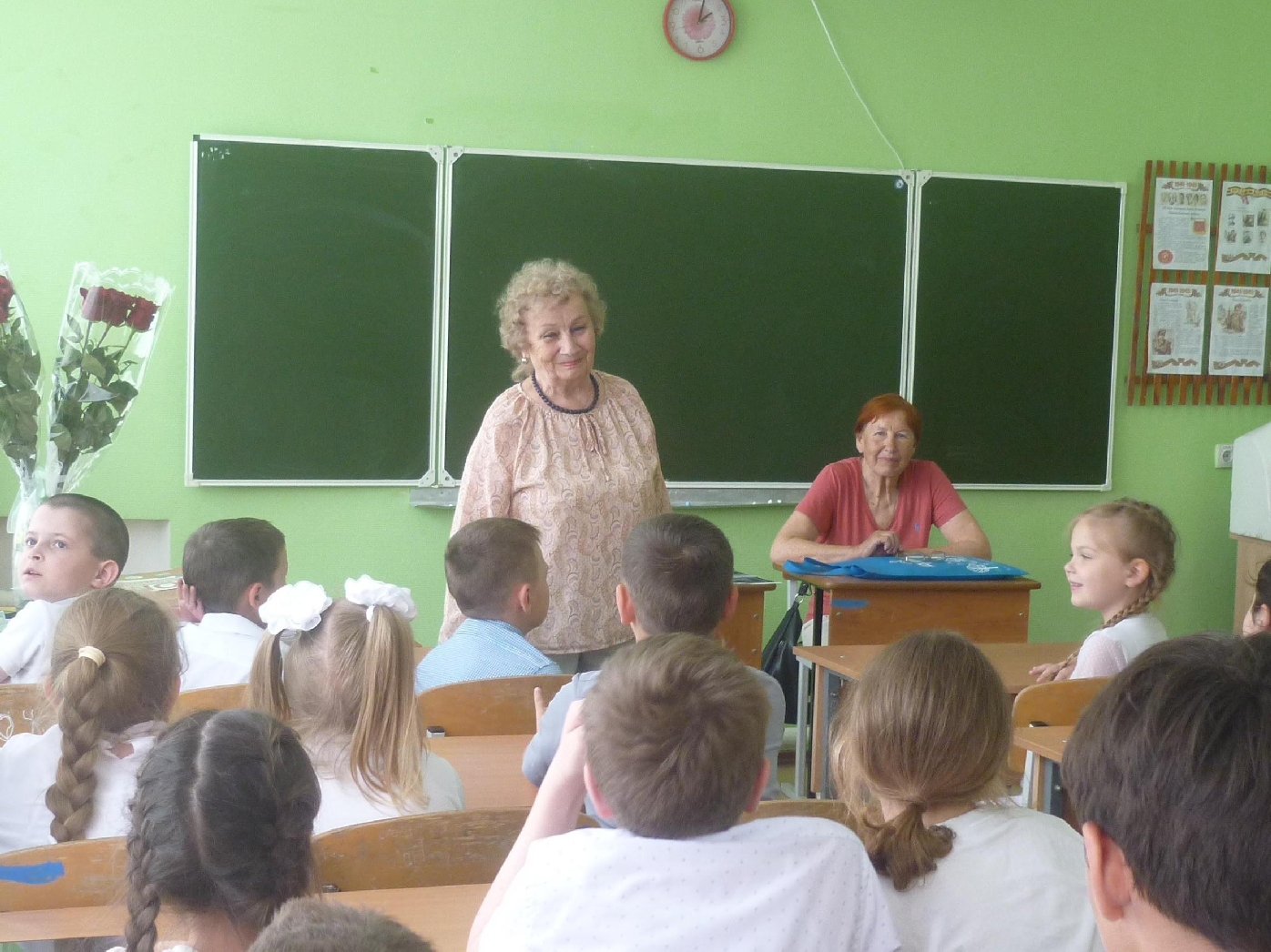 Встреча с	Сафроновой Валентиной Константиновной
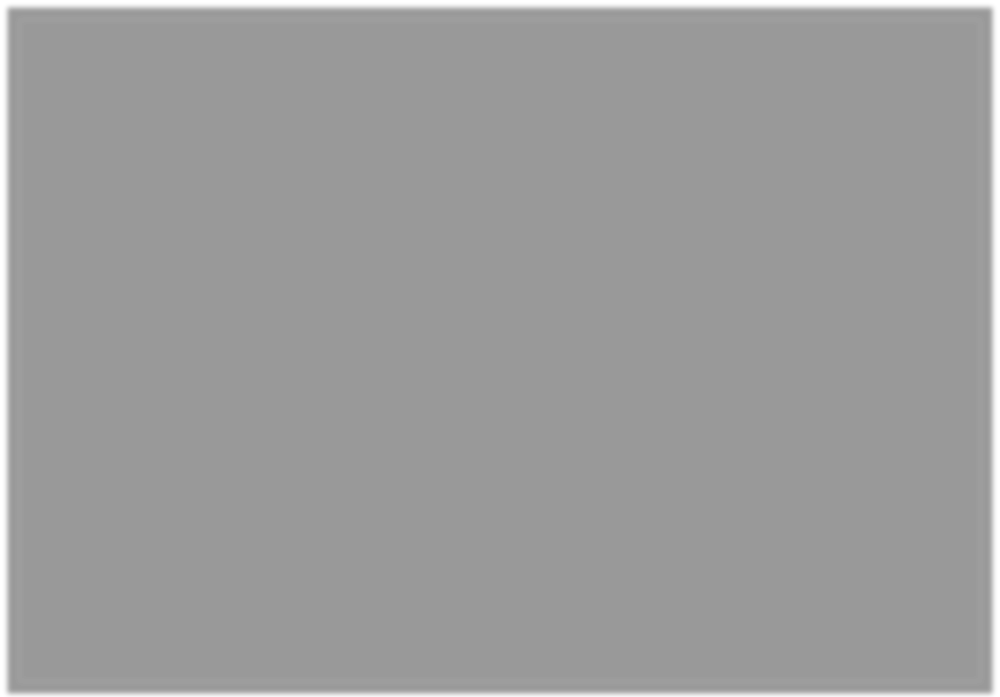 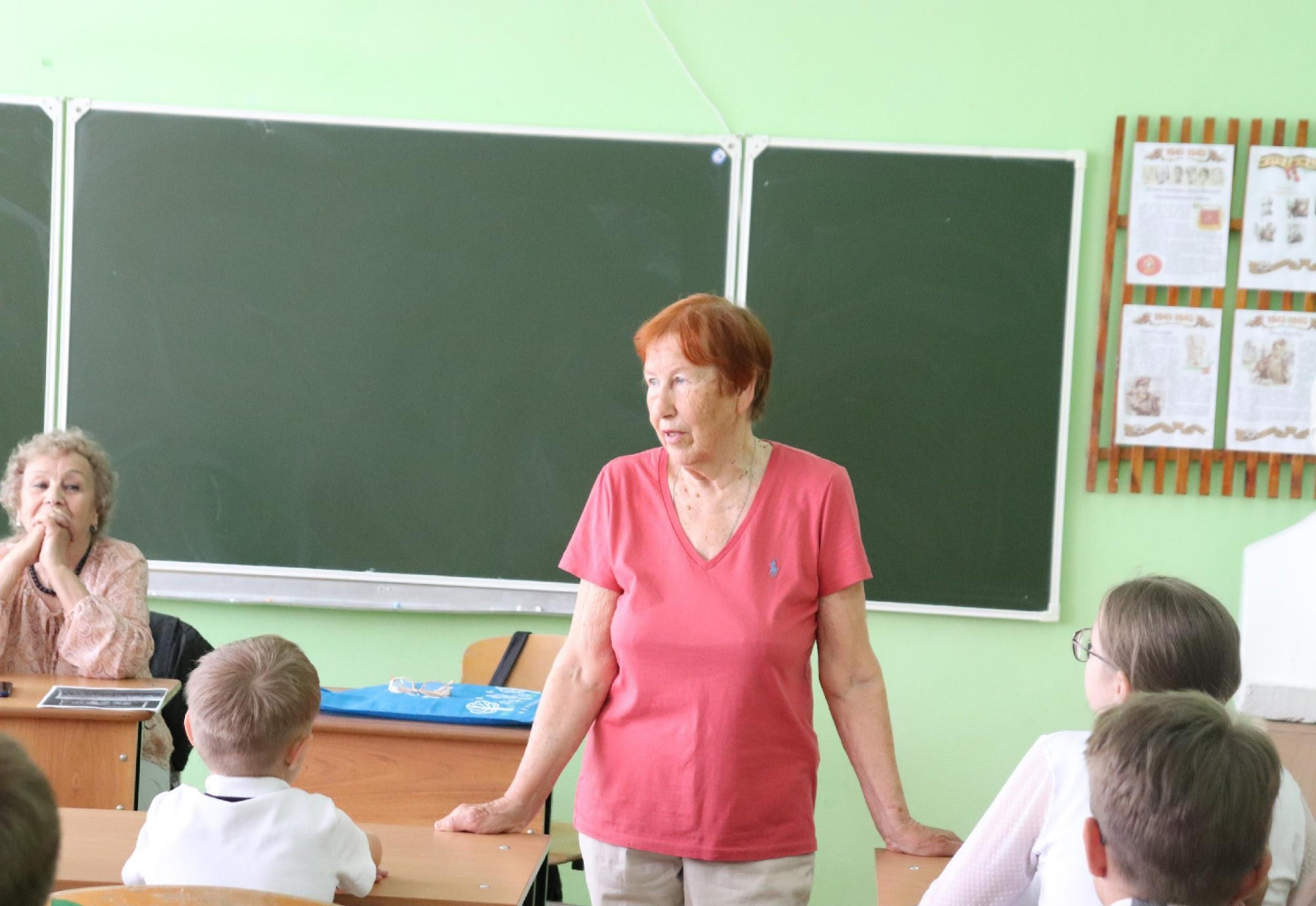 Встреча с Осиховой Антониной Фёдоровной
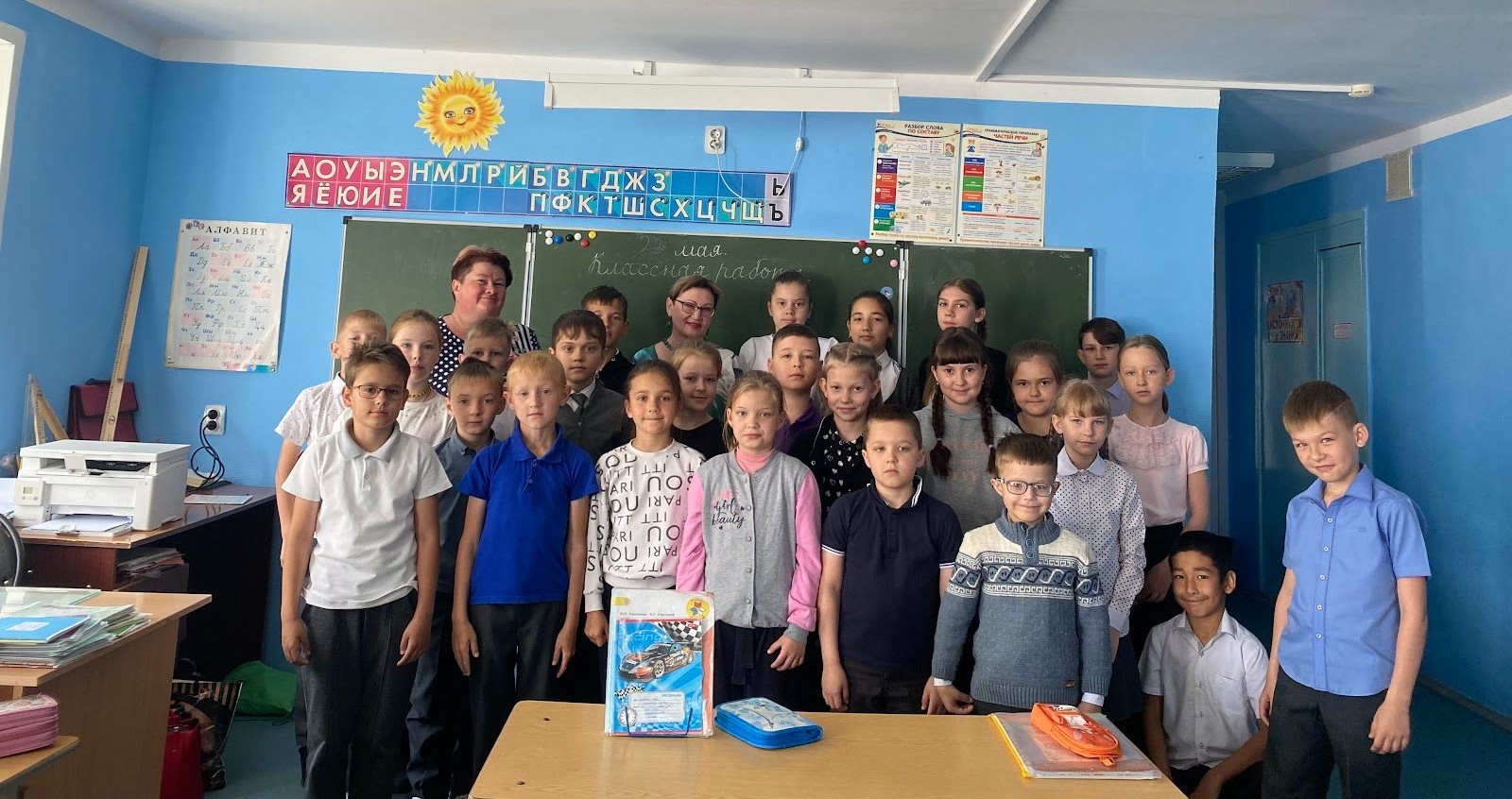 Встреча с Кондратьевой Ольгой Петровной
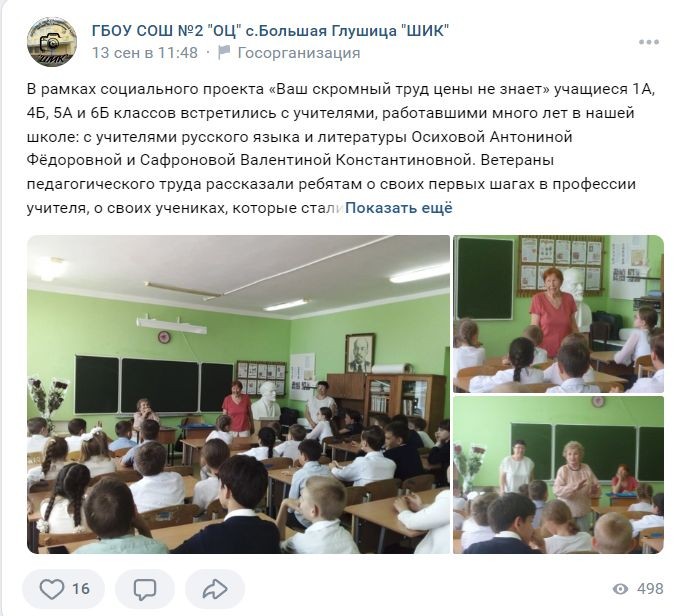 Ход проекта освещался в  социальной группе “Мы -  дети будущего”, школьном  информационном центре  “ШИК”,на сайте нашей  школы, на страницах  большеглушицкой  районной газеты  “Степные известия”
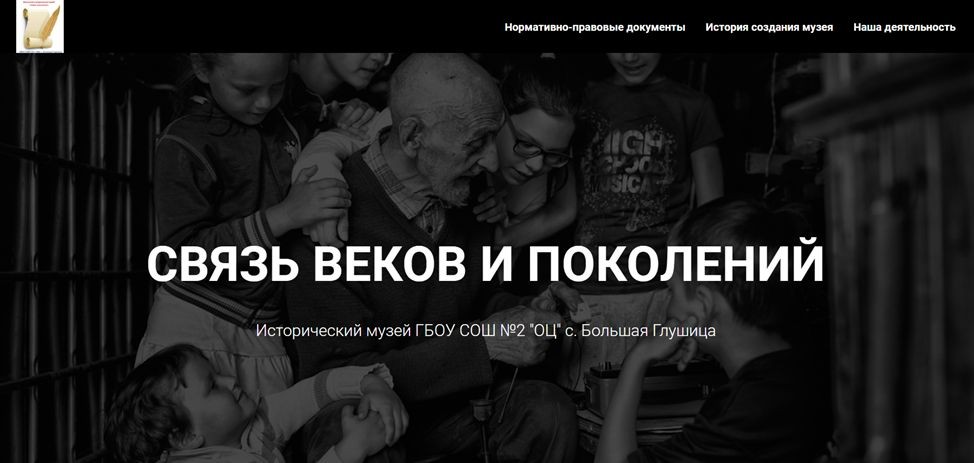 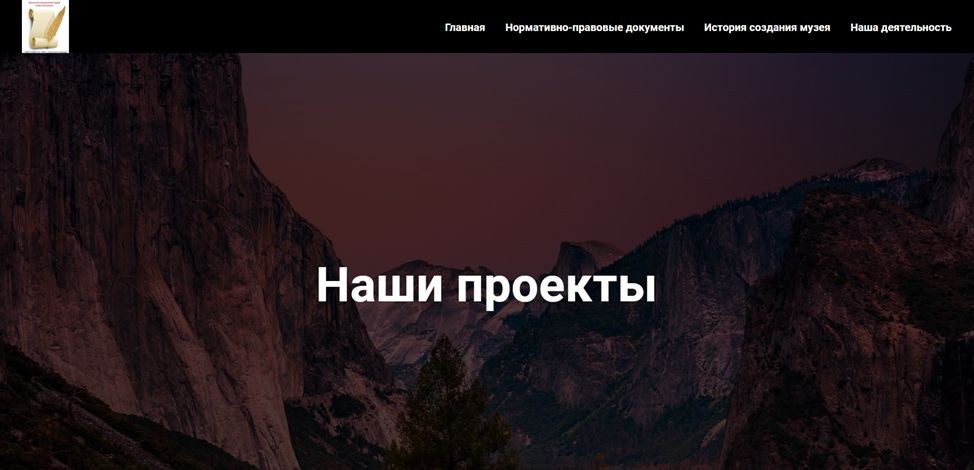 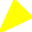 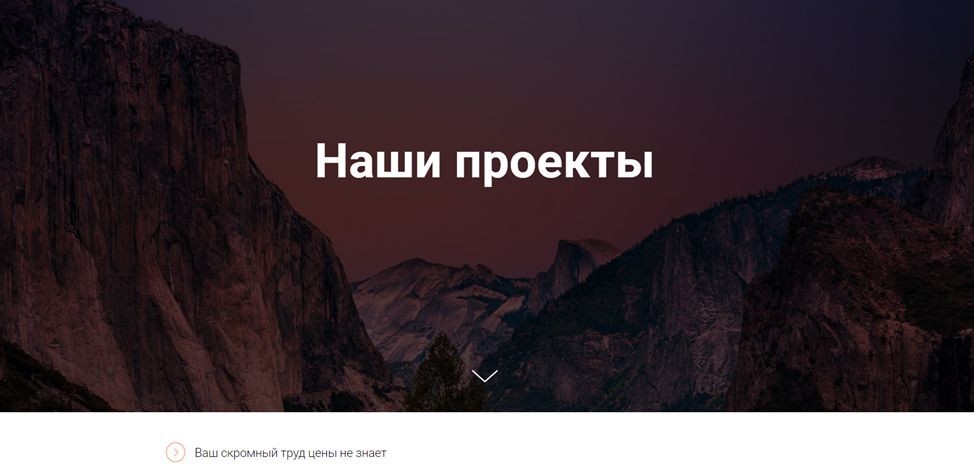 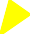 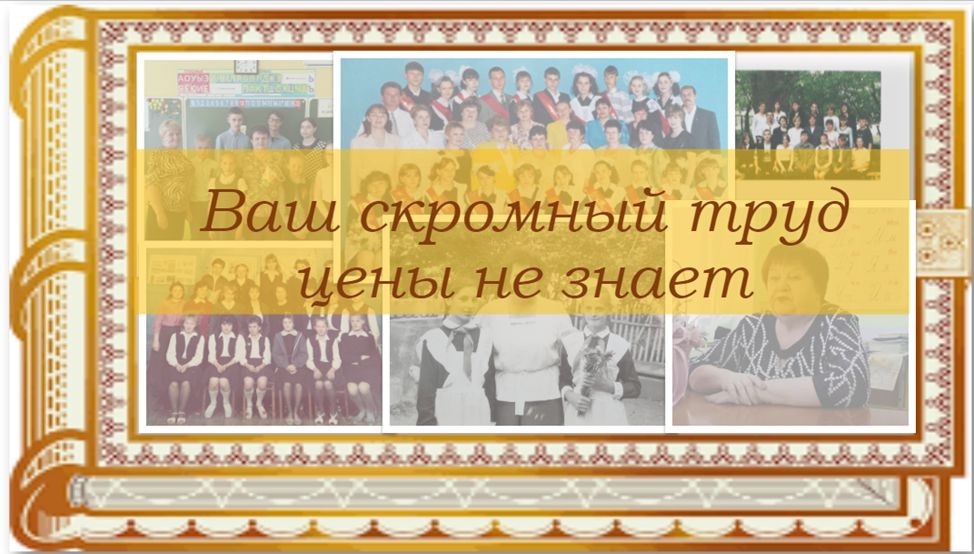 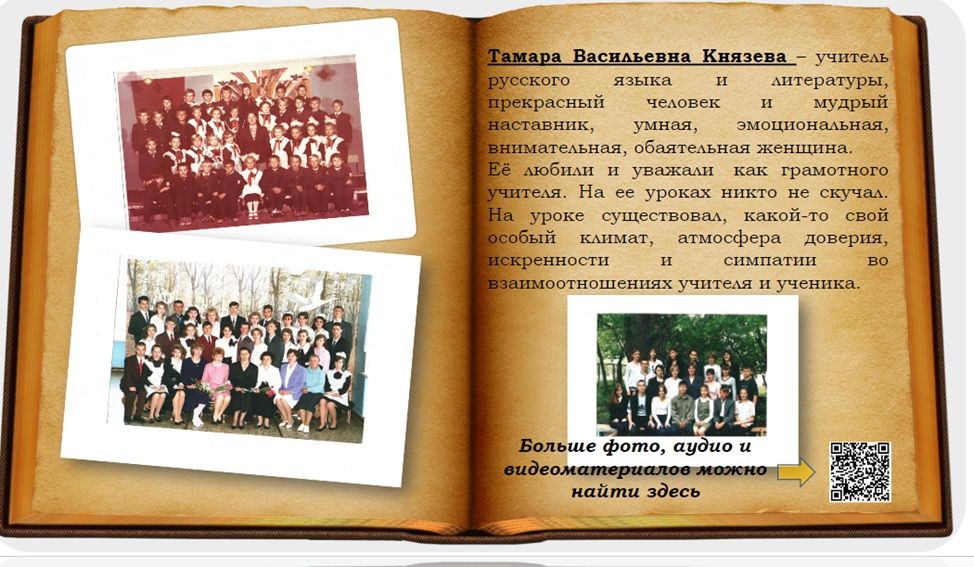 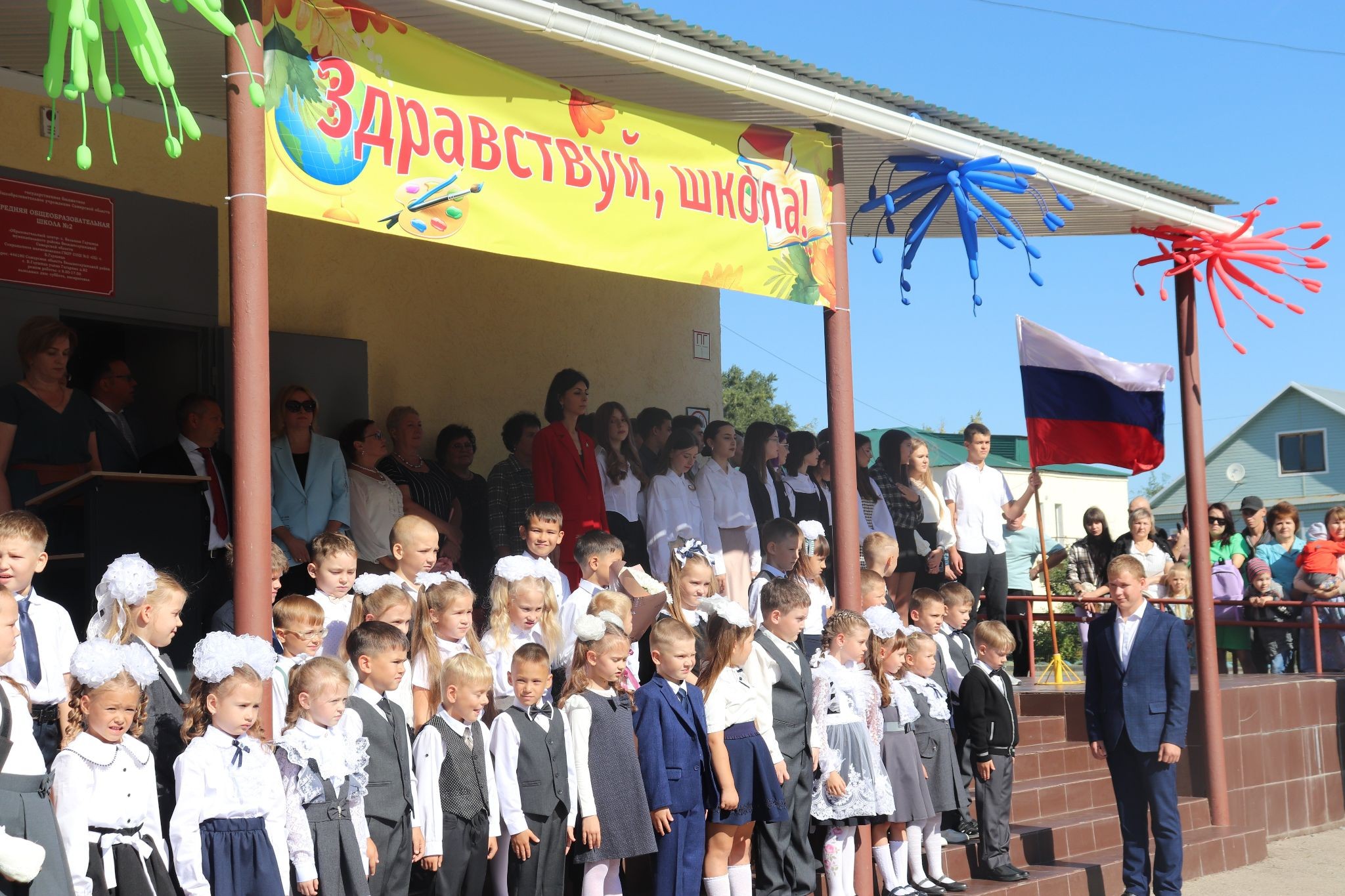 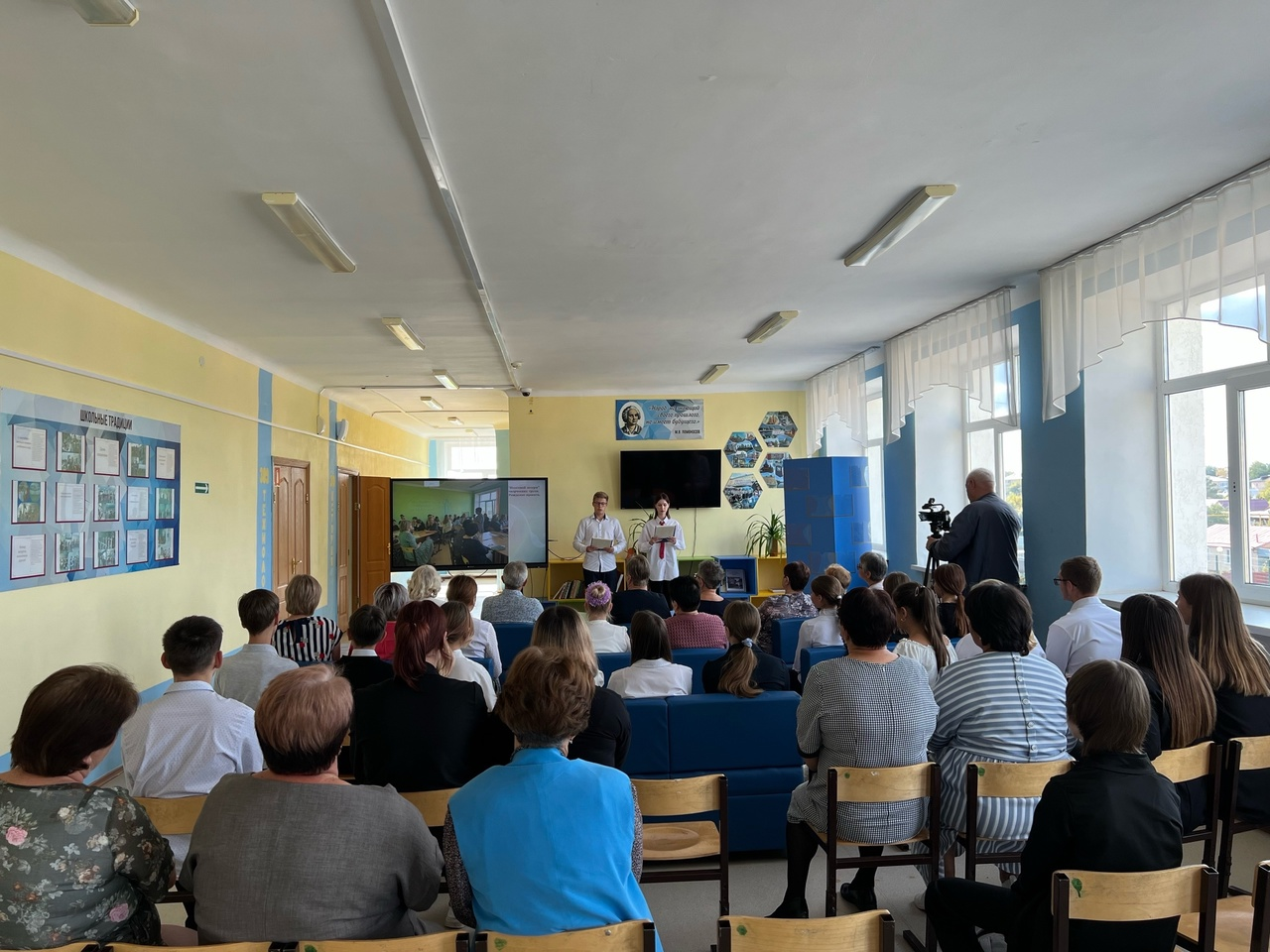 Презентация проекта «Ваш скромный труд — цены не знает
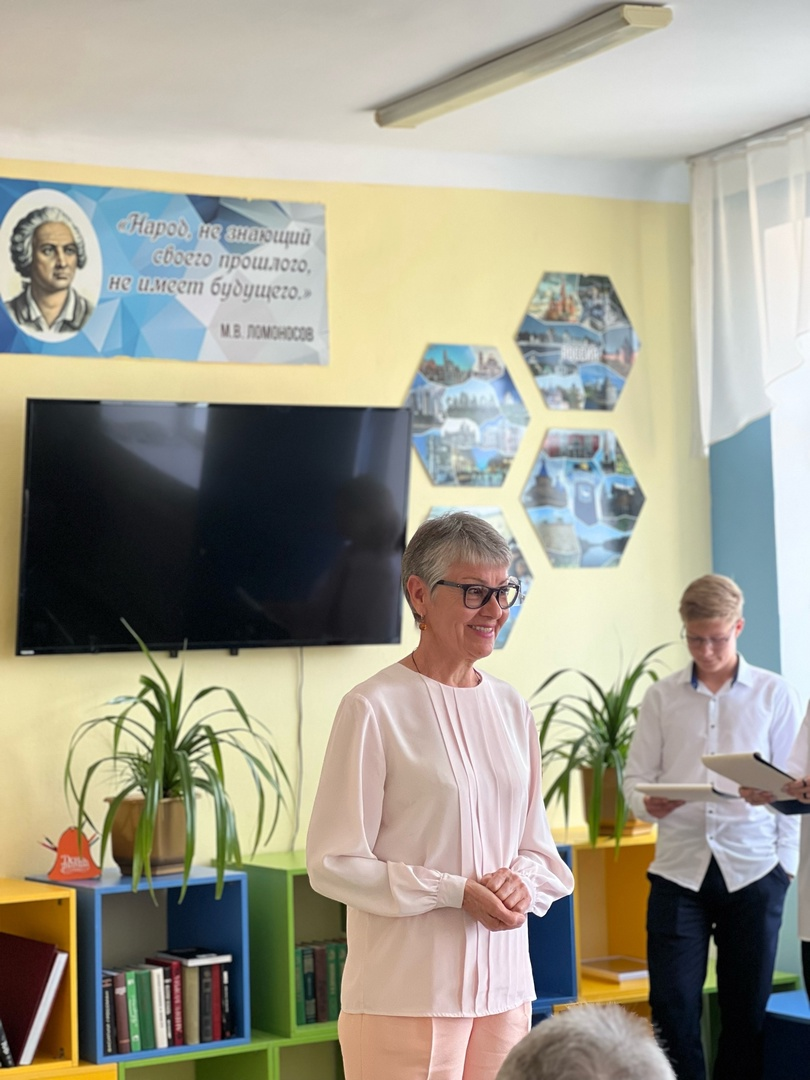 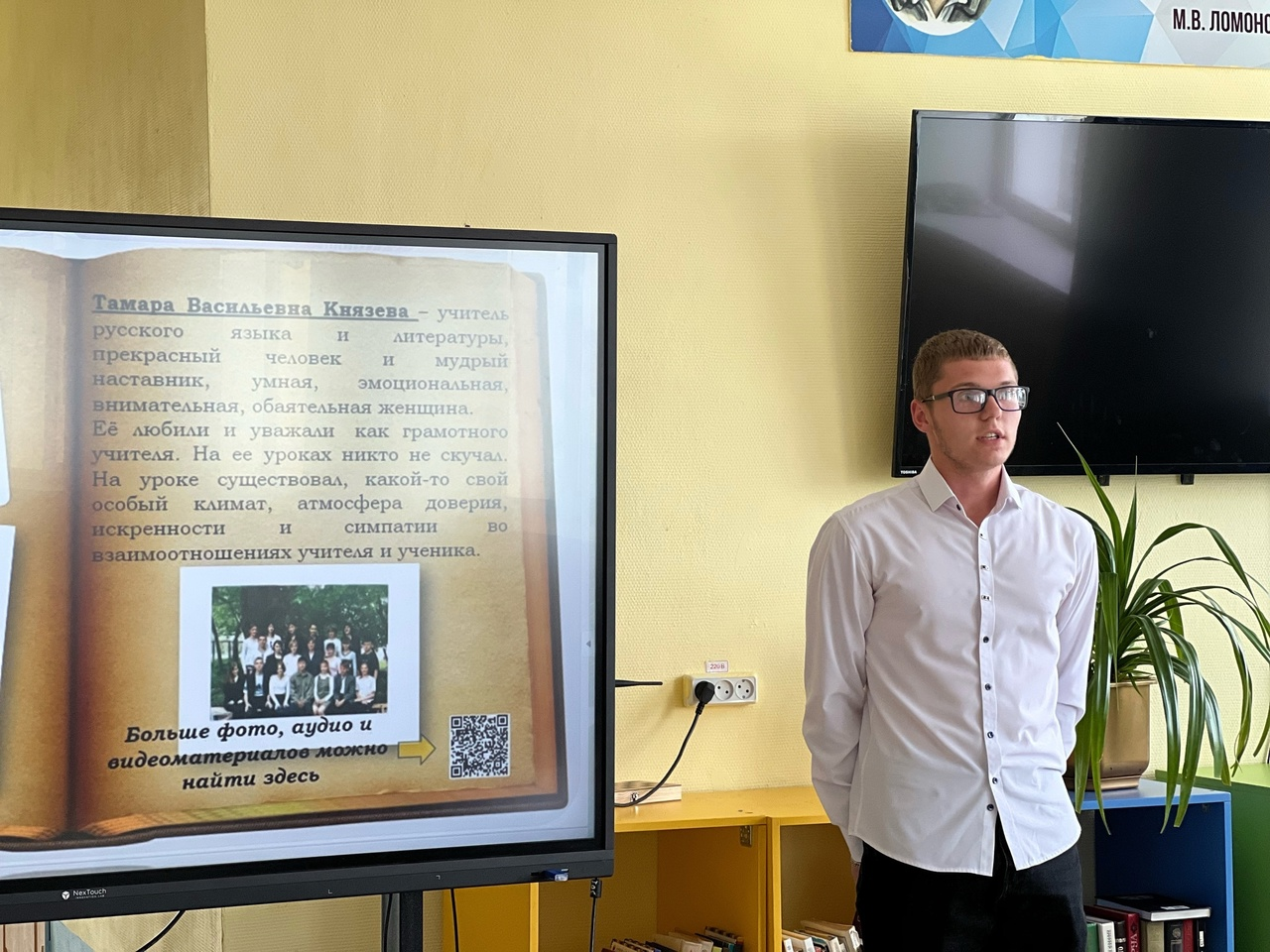 Выступление педагогов-наставников и учащихся школы
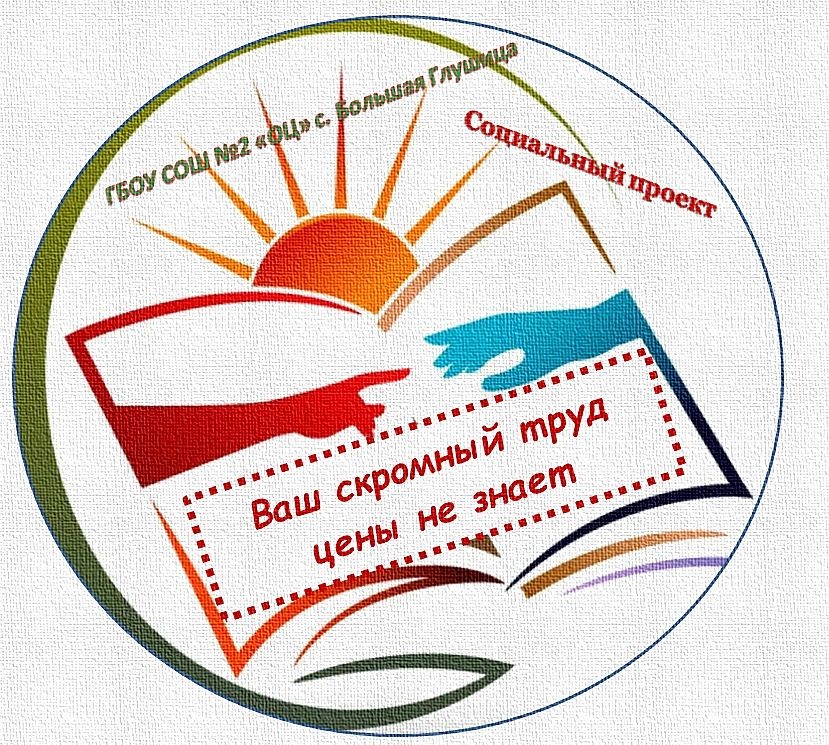 Социальный  проект “Ваш  скромный труд  цены не  знает…”
Общешкольный долгосрочный социальный проект
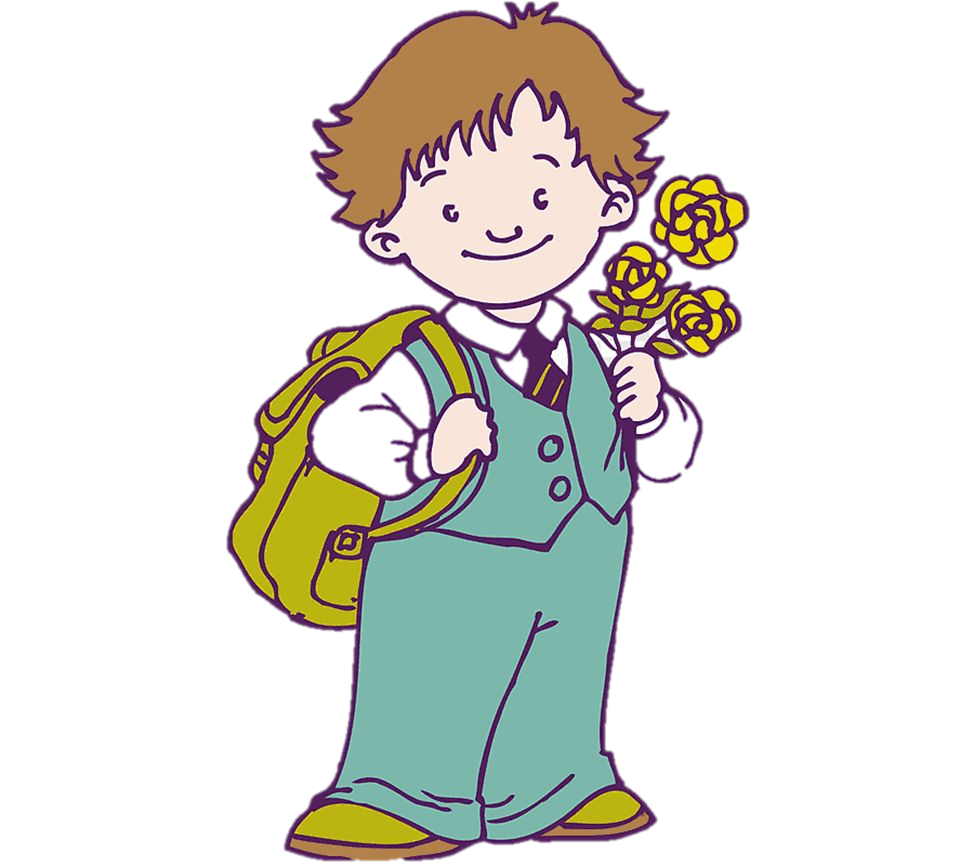 Быть учителем– это  судьба, которой не может быть лучше. Она огнём  зажигает    сердца, теплом  согревает души.